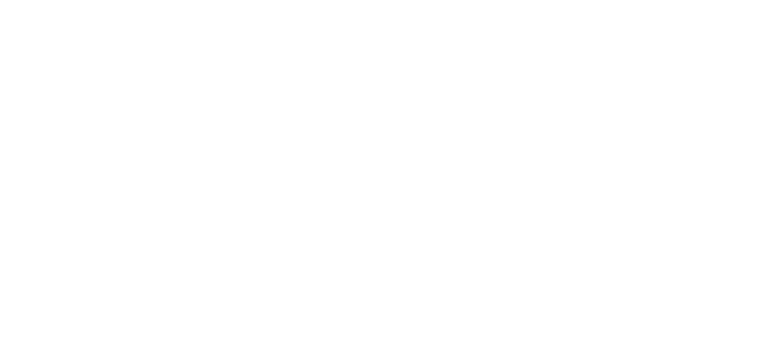 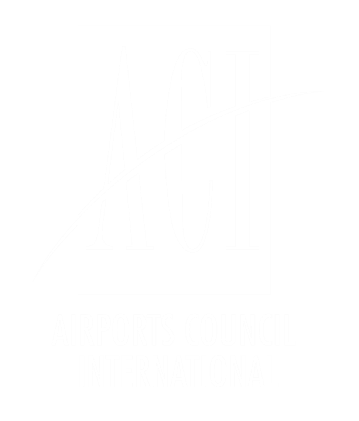 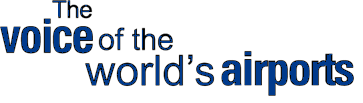 ASQ DeparturesPassenger Satisfaction Report
BWI – Benchmark Performance
Q2 2023
General Info No. 13
BWI – Benchmark PerformanceTable of Contents (1/3)
2
BWI – Benchmark PerformanceTable of Contents (2/3)
3
BWI – Benchmark PerformanceTable of Contents (3/3)
4
BWI – Benchmark PerformanceKey Highlights – Q2 2023
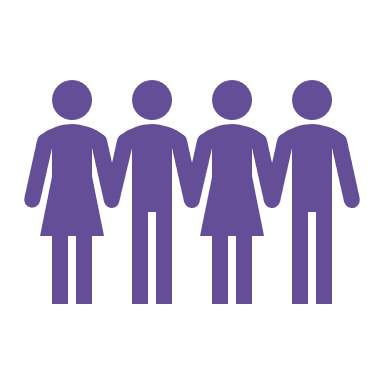 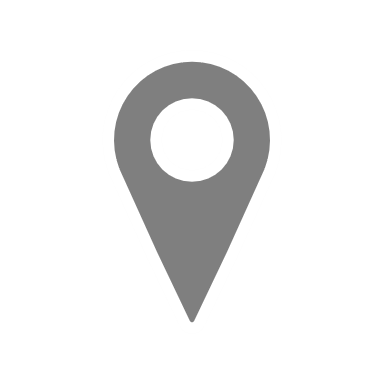 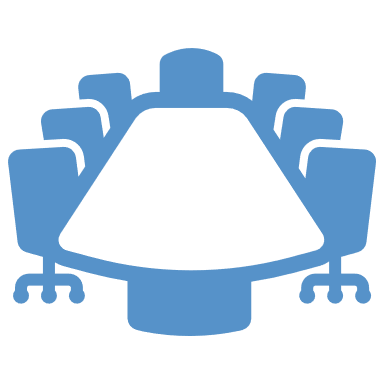 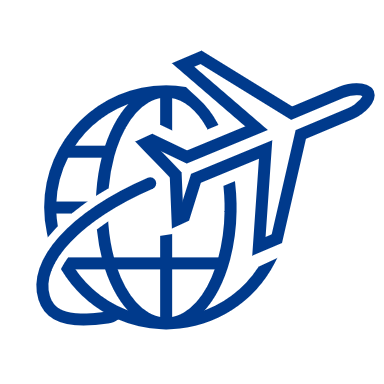 Caution: Ranking published in this report is solely based on scores of participating airports. The rankings can and may differ when comparing to the list of ASQ annual Awards winners.
5
1
Methodology at a Glance
Methodology at a GlanceObjective of the Programme
ACI ASQ Departures is a benchmarking programme measuring passengers’ experience while they are at the airport.







The Departures Survey’s main objective is to provide the participating airports with the research tools and consumer insights to better understand passengers’ views with respect to the overall journey at the airport:
How passengers rate an airport’s services
How an airport compares to others around the world by traffic type, size, region, etc.
Which aspects are of particular importance for a specific airport
How does the satisfaction impact passengers’ emotional state and experience
How passengers’ perceptions and priorities are evolving over time
In today’s competitive world, providing a service is not enough. Consumers are expecting an experience. 
Service quality is about customers evaluating the quality of each step required to deliver a service.
Customer experience is about what customers feel and remember of the service quality delivered.
7
Methodology at a GlanceApproach and Questionnaire
The ASQ Departures questionnaire is self-completed by randomly selected passengers at the boarding gates of pre-selected flights. Selection of flights is based on the OAG database according to seat capacity, flights’ destination and carrier in order to obtain a representative sample of all departures from a participating airport. The ASQ Departures Survey is covering all operating hours of the participating airport, and each day of a week is evenly distributed between each month of a quarter. 

A total of 377 respondents, 16 years of age and older completed the survey between April 1, 2023, and June 12, 2023, at BWI. 

The ASQ Departures questionnaire includes:
31 satisfaction items* covering each touchpoint of the airport journey.
Respondents provide their top 3 most important items.
5 emotions** to understand how passengers are feeling right after they went through the journey.
2 overall items*: overall satisfaction with the airport and overall experience at the airport. 
13 passenger profiling questions (demographic and behavioral).
2 open-ended questions. 

*On a scale from 1 (poor) to 5 (excellent)
**On a scale from 1 (not at all) to 5 (extremely)
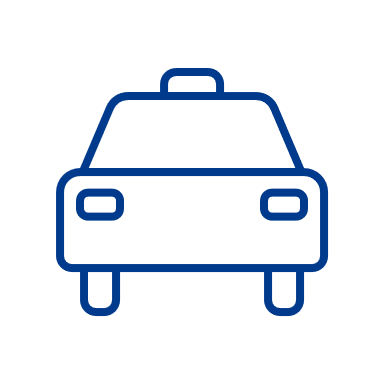 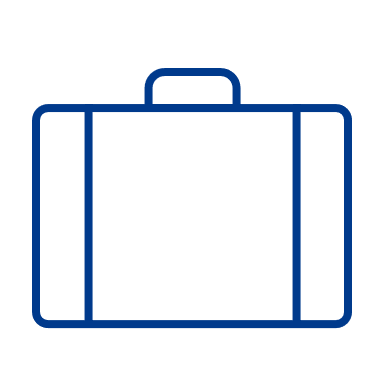 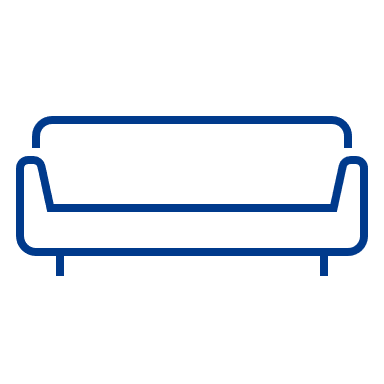 8
Methodology at a GlanceData Analysis
service quality indexes
To further understand the service quality satisfaction level, three (3) indexes are provided. Each index combines the satisfaction scores from different items:
Ease of traveling index: a positive airport experience should be as seamless as possible for the passengers. To evaluate how seamless the experience was, respondents must evaluate how easy each step of the journey was. The ease of travelling index is based on average scores of these items. 
Waiting time index: the waiting time at each step of the journey is also a key aspect impacting the satisfaction. The waiting time index is based on average scores of the perceived waiting time at each step of the journey.
Staff index: passengers interact with different airport employees throughout the journey. The staff index is based on average scores of the items measuring the interaction with the employees.
Happy
Safe & 
Secure
Relaxed
Excited
Confident
CUMULATIVE EMOTIONAL SCORE
Using the five (5) emotions measured to explore how passengers are feeling right after they experienced the journey, a cumulative emotional score is provided to help understand the overall emotional state.
9
Methodology at a GlanceData Processing
QUALITY CONTROL
To ensure the representativeness and reliability of the ASQ Departures results, ASQ uses a proactive quality system that detects anomalies in data collection. The system uses multi-level evaluations, either remote or on-site that allow comparability and integrity of results overtime.

DATA WEIGTHING
The data presented in this report is cleaned, validated and processed by ACI’s research supplier. Data is then weighted according to:

Airport traffic schedule: Traffic type (domestic vs international), time of day (AM vs PM) and day of the week (weekdays vs weekend) to ensure representativeness of the airport’s flight schedule.
Sample Size: A sample size of 350 was used as reference to weight the number of questionnaires for comparison purposes between airports in the benchmark results. This ensures a big sample size (e.g., n=1,000 respondents) does not influence a group mean score due to the larger number of completed questionnaires. Each airport has an equal influence on a group’s mean score in order to represent ASQ membership.
10
Methodology at a GlanceConfidentiality of Results – Terms & Conditions
ASQ Departures survey data is shared between all participating airports on a confidential basis for their internal use only. As indicated in the terms and conditions of the agreement contract, specifically in Limited use of data clause, survey data must not be disclosed to third parties either by ACI or by the airport. 

Participating airports shall refrain from: 
Publishing other airport member(s) scores and/or rankings
Publishing reports publicly, including its own website, that contain other airport member(s) scores and/or rankings

Any breach of Limited use of data clause of ASQ Departures agreement contract may be penalized by ACI. 

If you have any questions with respect to what can be publicized, please contact ACI. If your airport requires ACI’s authorization on specific ASQ related communication, please contact aciasq@aci.aero. 


ASQ survey data is highly confidential.
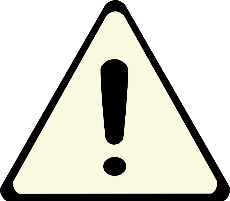 11
Methodology at a GlanceParticipating Airports – Q2 2023 (1/3)
In Q2 2023, 319 airports participated in ASQ Departures Main Programme. To see the complete list, consult the table below and the following page. 
147315 passengers have completed the ASQ Departures Survey, including 377 at BWI.
12
Methodology at a GlanceParticipating Airports – Q2 2023 (2/3)
13
Methodology at a GlanceParticipating Airports – Q2 2023 (3/3)
14
Methodology at a GlanceCustomized Panel Airports – Q2 2023
The following airports are part of BWI’s customized panel and have collected during the quarter.
Note: The custom panel consists in a group of participating airports of interest selected for benchmark purposes. Consult section 4 to see results amongst this group.
15
Methodology at a GlanceNumber of Respondents by Rated Items – Q2 2023
In Q2 2023, 377 questionnaires were collected at BWI.
Notes: 
* Overall Satisfaction is filtered by Q3 “Main Reason for this trip". 
Responding to questions is not mandatory, the number of respondents could be different for each service item, and it could be lower than the total number of completed questionnaires.
Bases with less than 30 respondents are highlighted in light grey. This boundary (n<30) is only a rule of thumb frequently used in statistics to delimit “small samples”. Results for small samples (n<30) are presented in this report for informative purposes only and are not considered in statistical testing. Therefore, interpretations are to be made with caution with regards to these items.
16
2
Passenger Profile
Q2 2023
Passenger ProfileDemographics
Q20. Are you…(gender options); Q19. What is your age group?; Q16. Including this trip, how many return trips by air have you made to any destination in the past 12 months?; Q13. With whom are you travelling today? 
* Because respondents were able to select several answer options, the total of mentions may exceed 100%.
18
Passenger ProfileTravel Behavior
Q7. What is the MAIN mode of transport that you have used to arrive at this airport?; Q8. Did you use the airport parking facilities?; Q12. If connecting, how long was your connection/transfer? Otherwise, how long before the scheduled departure time of your flight did you arrive at THIS airport?; Q9. Select ALL modes used to check-in for your next flight. 
* Because respondents were able to select several options, the total of mentions may exceed 100%.
19
Passenger ProfileTravel Profile
Q1. Which airport are you flying to? (Region & Traffic type are based on the destination); Q2. Are you currently making a connection/transfer at THIS airport?; Q3. What is/was your MAIN reason for this trip?; Q15. At the time of completing this survey, is your flight scheduled to depart on time?
20
3
BWI – Ranking Amongst ASQ Global Airports
Q2 2023
BWI – Ranking Amongst ASQ Global AirportsSummary of the Performance vs ASQ Global
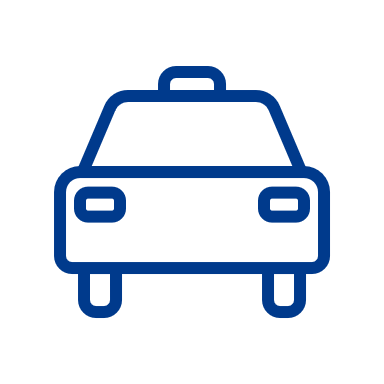 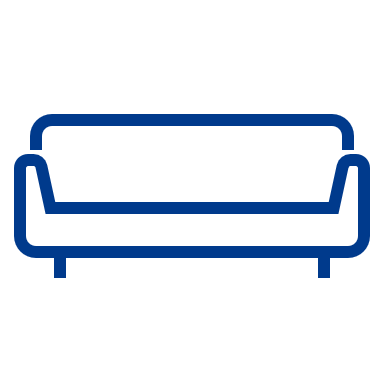 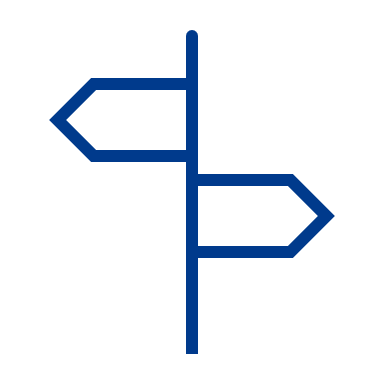 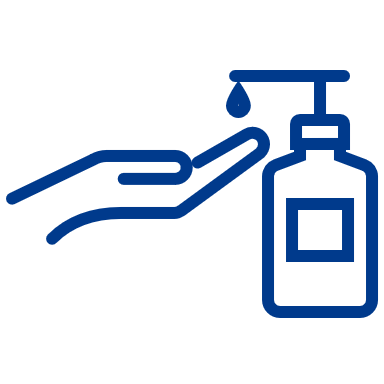 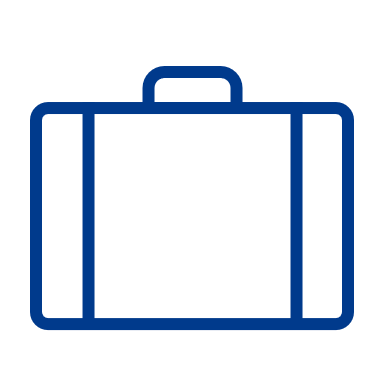 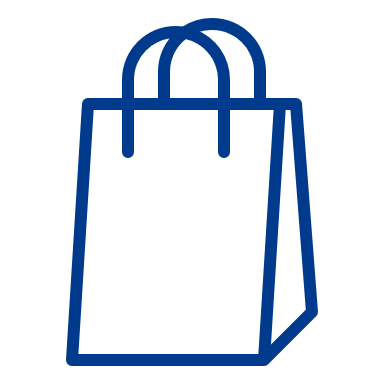 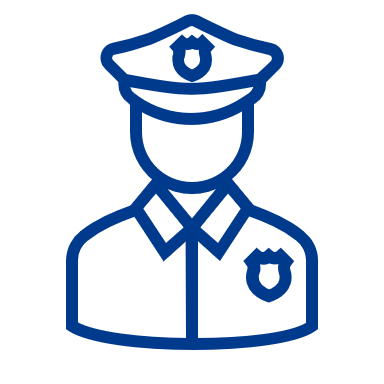 Note: The green and red values indicate that BWI performance is higher or lower at a statistically significant level (95%) compared to ASQ Global average.Rank is calculated out of total participating airports.
22
BWI – Ranking Amongst ASQ Global AirportsHow to Interpret the Following Pages
In addition to the ranking, in order to facilitate the reading of the global results related to the overall experience and satisfaction, the results are presented using a quartile approach. Classification in quartiles allows an easier interpretation of relative performance as the number of participating airports is high and may vary over time. You airport can use it to:

track its ranking over time by following the category under which it belongs regardless of the variation in membership;
identify objectives internally to try to reach a higher category.

All participating airports are categorized into one of the following quartiles according to their overall experience and satisfaction performance: 

Leaders: upper quartile
Performers: upper-middle quartile
Pursuers: lower-middle quartile 
Followers: lower quartile






It should be noted that this classification is not related to the awards and is used only for illustrative purposes.
Followers
(Lower quartile)
Leaders
(Upper quartile)
Pursuers
(Lower-middle quartile)
Performers
(Upper-middle quartile)
Lowest Score
Highest Score
25% of the airports
25% of the airports
25% of the airports
25% of the airports
Note: Detailed global results are presented in Global Benchmark Excel File.
23
BWI – Ranking Amongst ASQ Global AirportsOverall Experience – Leaders (1/4)
Red bar Indicates BWI, yellow bars indicate BWI Custom Panel
Q4. How would you rate your EXPERIENCE today at THIS airport?
Note: The green and red values indicate that BWI performance is higher or lower at a statistically significant level (95%) compared to ASQ Global average.
24
BWI – Ranking Amongst ASQ Global AirportsOverall Experience – Performers (2/4)
Red bar Indicates BWI, yellow bars indicate BWI Custom Panel
Q4. How would you rate your EXPERIENCE today at THIS airport?
Note: The green and red values indicate that BWI performance is higher or lower at a statistically significant level (95%) compared to ASQ Global average.
25
BWI – Ranking Amongst ASQ Global AirportsOverall Experience – Pursuers (3/4)
Red bar Indicates BWI, yellow bars indicate BWI Custom Panel
Q4. How would you rate your EXPERIENCE today at THIS airport?
Note: The green and red values indicate that BWI performance is higher or lower at a statistically significant level (95%) compared to ASQ Global average.
26
BWI – Ranking Amongst ASQ Global AirportsOverall Experience – Followers (4/4)
Red bar Indicates BWI, yellow bars indicate BWI Custom Panel
Q4. How would you rate your EXPERIENCE today at THIS airport?
Note: The green and red values indicate that BWI performance is higher or lower at a statistically significant level (95%) compared to ASQ Global average.
27
BWI – Ranking Amongst ASQ Global AirportsOverall Satisfaction – Leaders (1/4)
Red bar Indicates BWI, yellow bars indicate BWI Custom Panel
Q10. Based on your experience today, please rate THIS airport on each service item: Overall Satisfaction
Note: The green and red values indicate that BWI performance is higher or lower at a statistically significant level (95%) compared to ASQ Global average.
28
BWI – Ranking Amongst ASQ Global AirportsOverall Satisfaction – Performers (2/4)
Red bar Indicates BWI, yellow bars indicate BWI Custom Panel
Q10. Based on your experience today, please rate THIS airport on each service item: Overall Satisfaction
Note: The green and red values indicate that BWI performance is higher or lower at a statistically significant level (95%) compared to ASQ Global average.
29
BWI – Ranking Amongst ASQ Global AirportsOverall Satisfaction – Pursuers (3/4)
Red bar Indicates BWI, yellow bars indicate BWI Custom Panel
Q10. Based on your experience today, please rate THIS airport on each service item: Overall Satisfaction
Note: The green and red values indicate that BWI performance is higher or lower at a statistically significant level (95%) compared to ASQ Global average.
30
BWI – Ranking Amongst ASQ Global AirportsOverall Satisfaction – Followers (4/4)
Red bar Indicates BWI, yellow bars indicate BWI Custom Panel
Q10. Based on your experience today, please rate THIS airport on each service item: Overall Satisfaction
Note: The green and red values indicate that BWI performance is higher or lower at a statistically significant level (95%) compared to ASQ Global average.
31
4
BWI – Ranking Within the Customized Panel
Q2 2023
BWI – Ranking Within the Customized PanelSummary of the Performance vs Customized Panel
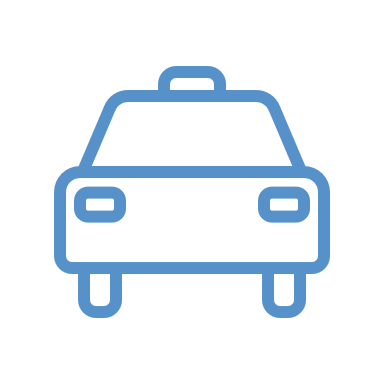 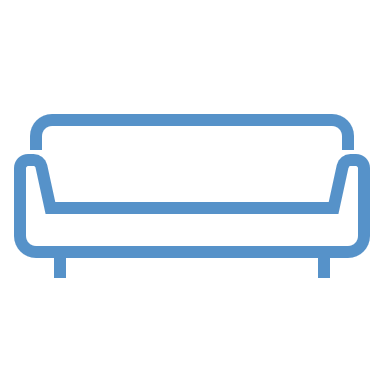 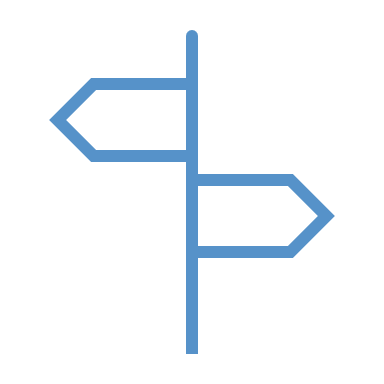 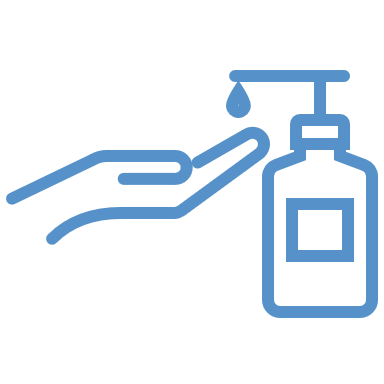 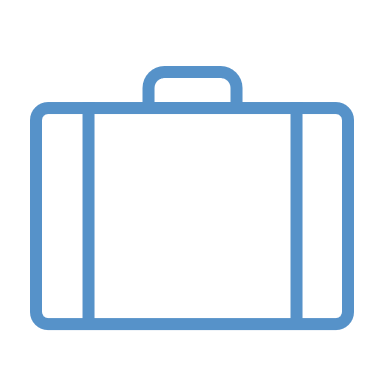 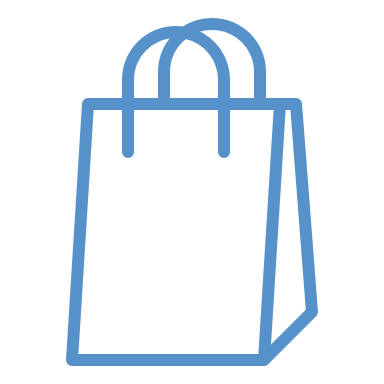 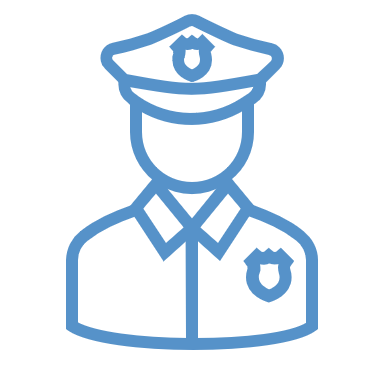 Note: The green and red values indicate that BWI performance is higher or lower at a statistically significant level (95%) compared to the customized panel.Rank is calculated out of total participating airports forming the customized panel.
33
BWI – Ranking Within the Customized Panel
Overall Experience – Total
Q4. How would you rate your EXPERIENCE today at THIS airport?
Rank is calculated out of total participating airports (ASQ Global= 319) and amongst the customized panel.
Note: The green and red values indicate that BWI performance is higher or lower at a statistically significant level (95%) compared to the customized panel.
34
BWI – Ranking Within the Customized Panel
Overall Emotional Score – Total
Q6. How do you feel right now about your experience at THIS airport?
Rank is calculated out of total participating airports (ASQ Global= 319) and amongst the customized panel.
Note: The green and red values indicate that BWI performance is higher or lower at a statistically significant level (95%) compared to the customized panel.
35
BWI – Ranking Within the Customized Panel
Overall Satisfaction – Total
Q10. Based on your experience today, please rate THIS airport on each service item: Overall Satisfaction
Rank is calculated out of total participating airports (ASQ Global= 319) and amongst the customized panel.
Note: The green and red values indicate that BWI performance is higher or lower at a statistically significant level (95%) compared to the customized panel.
36
BWI – Ranking Within the Customized Panel
Overall Satisfaction – Business
Q10. Based on your experience today, please rate THIS airport on each service item: Overall Satisfaction amongst passengers travelling for business
Rank is calculated out of total participating airports (ASQ Global= 316) and amongst the customized panel.
Note: The green and red values indicate that BWI performance is higher or lower at a statistically significant level (95%) compared to the customized panel.
37
BWI – Ranking Within the Customized Panel
Overall Satisfaction – Leisure
Q10. Based on your experience today, please rate THIS airport on each service item: Overall Satisfaction amongst passengers travelling for leisure 
Rank is calculated out of total participating airports (ASQ Global= 318) and amongst the customized panel.
Note: The green and red values indicate that BWI performance is higher or lower at a statistically significant level (95%) compared to the customized panel.
38
BWI – Ranking Within the Customized Panel
Overall Satisfaction – Personal
Q10. Based on your experience today, please rate THIS airport on each service item: Overall Satisfaction amongst passengers travelling for personal reasons
Rank is calculated out of total participating airports (ASQ Global= 318) and amongst the customized panel.
Note: The green and red values indicate that BWI performance is higher or lower at a statistically significant level (95%) compared to the customized panel.
39
BWI – Ranking Within the Customized Panel
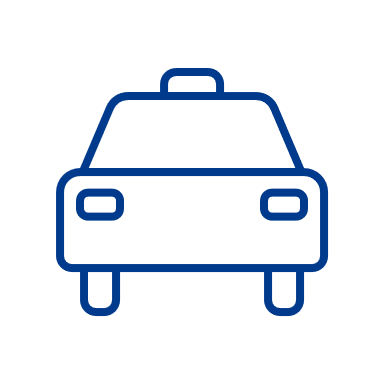 Arrival at the Airport – Ease of Getting to the Airport
Q10. Based on your experience today, please rate THIS airport on each service item: Ease of getting to the airport
Rank is calculated out of total participating airports (ASQ Global= 319) and amongst the customized panel.
Note: The green and red values indicate that BWI performance is higher or lower at a statistically significant level (95%) compared to the customized panel.
40
BWI – Ranking Within the Customized Panel
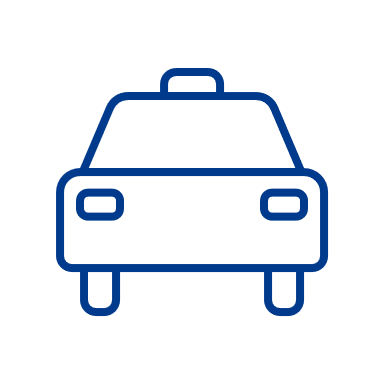 Arrival at the Airport – Signage to Access Terminal
Q10. Based on your experience today, please rate THIS airport on each service item: Signage to access terminal
Rank is calculated out of total participating airports (ASQ Global= 319) and amongst the customized panel.
Note: The green and red values indicate that BWI performance is higher or lower at a statistically significant level (95%) compared to the customized panel.
41
BWI – Ranking Within the Customized Panel
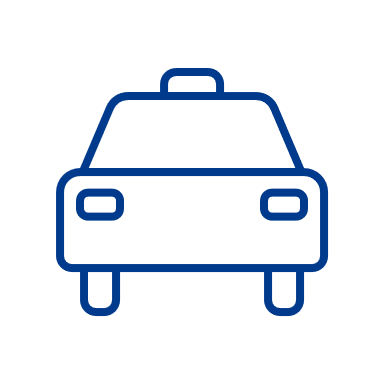 Arrival at the Airport – VFM: Transport
Q10. Based on your experience today, please rate THIS airport on each service item: Value for money of the selected mode of transport (including parking facilities)
Rank is calculated out of total participating airports (ASQ Global= 319) and amongst the customized panel.
Note: The green and red values indicate that BWI performance is higher or lower at a statistically significant level (95%) compared to the customized panel.
42
BWI – Ranking Within the Customized Panel
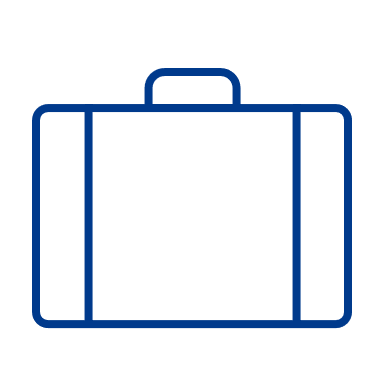 Check-in – Ease of Finding Check-In Area
Q10. Based on your experience today, please rate THIS airport on each service item: Ease of finding your check-in area
Rank is calculated out of total participating airports (ASQ Global= 319) and amongst the customized panel.
Note: The green and red values indicate that BWI performance is higher or lower at a statistically significant level (95%) compared to the customized panel.
43
BWI – Ranking Within the Customized Panel
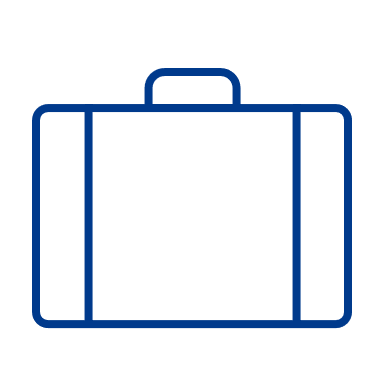 Check-in – Waiting Time: Check-In
Q10. Based on your experience today, please rate THIS airport on each service item: Waiting time at check-in, including baggage drop if applicable
Rank is calculated out of total participating airports (ASQ Global= 319) and amongst the customized panel.
Note: The green and red values indicate that BWI performance is higher or lower at a statistically significant level (95%) compared to the customized panel.
44
BWI – Ranking Within the Customized Panel
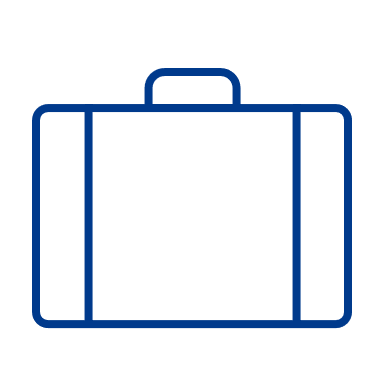 Check-in – Courtesy & Helpfulness: Staff in Check-In Area
Q10. Based on your experience today, please rate THIS airport on each service item: Courtesy and helpfulness of staff in the check-in area 
Rank is calculated out of total participating airports (ASQ Global= 319) and amongst the customized panel.
Note: The green and red values indicate that BWI performance is higher or lower at a statistically significant level (95%) compared to the customized panel.
45
BWI – Ranking Within the Customized Panel
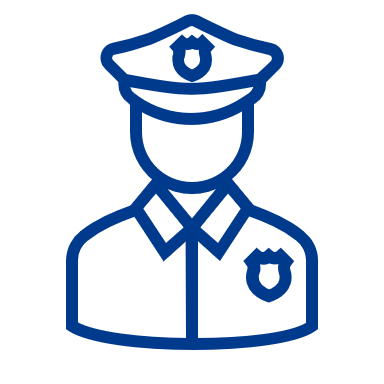 Security Screening – Ease in Security Screening
Q10. Based on your experience today, please rate THIS airport on each service item: Ease of going through security screening
Rank is calculated out of total participating airports (ASQ Global= 319) and amongst the customized panel.
Note: The green and red values indicate that BWI performance is higher or lower at a statistically significant level (95%) compared to the customized panel.
46
BWI – Ranking Within the Customized Panel
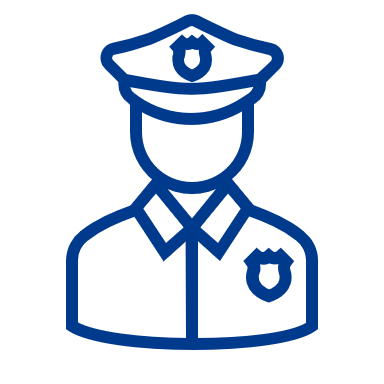 Security Screening – Waiting Time: Security Screening
Q10. Based on your experience today, please rate THIS airport on each service item: Waiting time at the security screening
Rank is calculated out of total participating airports (ASQ Global= 319) and amongst the customized panel.
Note: The green and red values indicate that BWI performance is higher or lower at a statistically significant level (95%) compared to the customized panel.
47
BWI – Ranking Within the Customized Panel
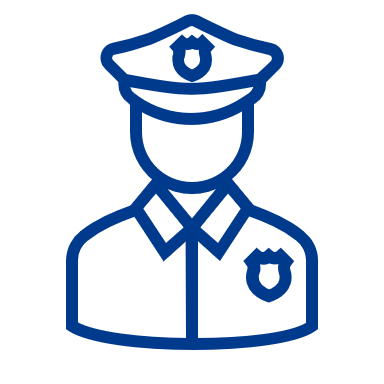 Security Screening – Courtesy & Helpfulness: Security Staff
Q10. Based on your experience today, please rate THIS airport on each service item: Courtesy and helpfulness of security screening staff
Rank is calculated out of total participating airports (ASQ Global= 319) and amongst the customized panel.
Note: The green and red values indicate that BWI performance is higher or lower at a statistically significant level (95%) compared to the customized panel.
48
BWI – Ranking Within the Customized Panel
Border/Passport Control – Waiting Time: Border/Passport Control
Q10. Based on your experience today, please rate THIS airport on each service item: Waiting time at border/passport control
Rank is calculated out of total participating airports (ASQ Global= 258) and amongst the customized panel.
Note: The green and red values indicate that BWI performance is higher or lower at a statistically significant level (95%) compared to the customized panel.
49
BWI – Ranking Within the Customized Panel
Border/Passport Control – Courtesy & Helpfulness: Border/Passport Control Staff
Q10. Based on your experience today, please rate THIS airport on each service item: Courtesy and helpfulness of border/passport control staff
Rank is calculated out of total participating airports (ASQ Global= 257) and amongst the customized panel.
Note: The green and red values indicate that BWI performance is higher or lower at a statistically significant level (95%) compared to the customized panel.
50
BWI – Ranking Within the Customized Panel
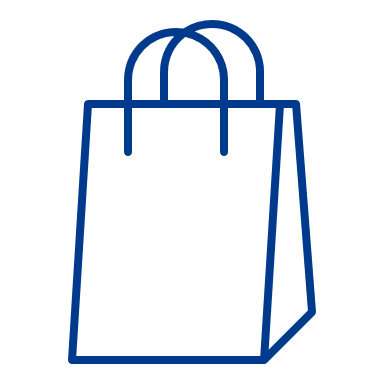 Shopping/Dining – Restaurants/Bars/Cafés
Q10. Based on your experience today, please rate THIS airport on each service item: Restaurants/bars/cafés
Rank is calculated out of total participating airports (ASQ Global= 319) and amongst the customized panel.
Note: The green and red values indicate that BWI performance is higher or lower at a statistically significant level (95%) compared to the customized panel.
51
BWI – Ranking Within the Customized Panel
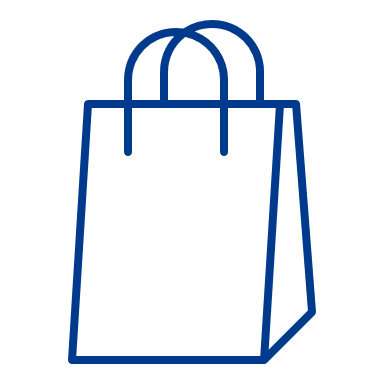 Shopping/Dining – VFM: Restaurants/Bars/Cafés
Q10. Based on your experience today, please rate THIS airport on each service item: Value for money of restaurants/bars/cafés
Rank is calculated out of total participating airports (ASQ Global= 319) and amongst the customized panel.
Note: The green and red values indicate that BWI performance is higher or lower at a statistically significant level (95%) compared to the customized panel.
52
BWI – Ranking Within the Customized Panel
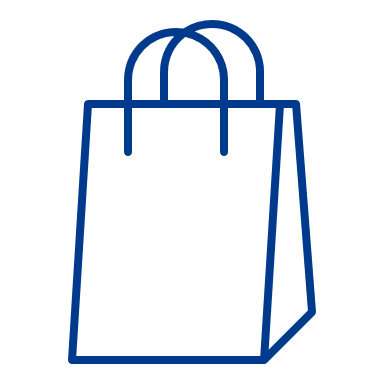 Shopping/Dining – Shops
Q10. Based on your experience today, please rate THIS airport on each service item: Shops
Rank is calculated out of total participating airports (ASQ Global= 319) and amongst the customized panel.
Note: The green and red values indicate that BWI performance is higher or lower at a statistically significant level (95%) compared to the customized panel.
53
BWI – Ranking Within the Customized Panel
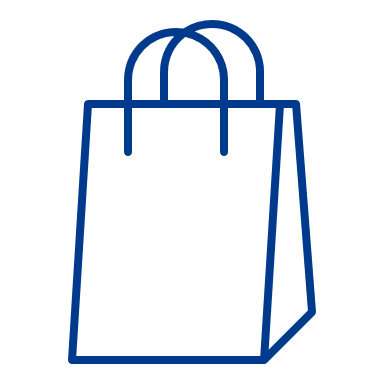 Shopping/Dining – VFM: Shops
Q10. Based on your experience today, please rate THIS airport on each service item: Value for money of shops
Rank is calculated out of total participating airports (ASQ Global= 319) and amongst the customized panel.
Note: The green and red values indicate that BWI performance is higher or lower at a statistically significant level (95%) compared to the customized panel.
54
BWI – Ranking Within the Customized Panel
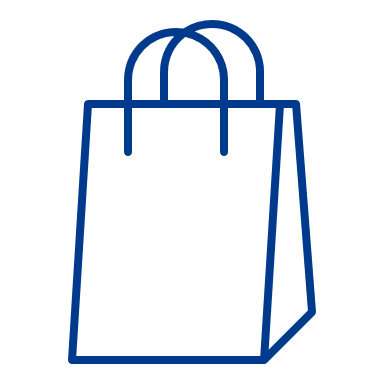 Shopping/Dining – Courtesy & Helpfulness: Shopping and Dining Staff
Q10. Based on your experience today, please rate THIS airport on each service item: Courtesy and helpfulness of shopping and dining staff
Rank is calculated out of total participating airports (ASQ Global= 319) and amongst the customized panel.
Note: The green and red values indicate that BWI performance is higher or lower at a statistically significant level (95%) compared to the customized panel.
55
BWI – Ranking Within the Customized Panel
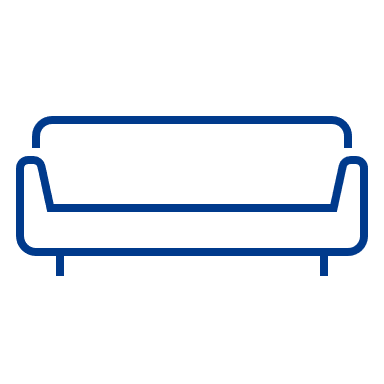 Gate Areas – Comfort of Waiting at Gate Areas
Q10. Based on your experience today, please rate THIS airport on each service item: Comfort of waiting at the gate areas
Rank is calculated out of total participating airports (ASQ Global= 319) and amongst the customized panel.
Note: The green and red values indicate that BWI performance is higher or lower at a statistically significant level (95%) compared to the customized panel.
56
BWI – Ranking Within the Customized Panel
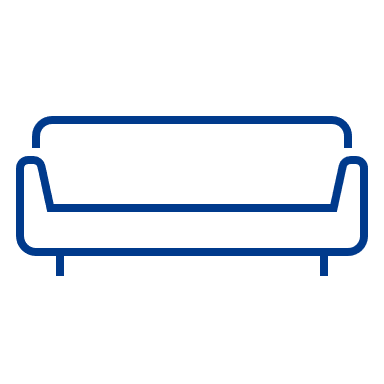 Gate Areas – Availability of Seats at Gate Areas
Q10. Based on your experience today, please rate THIS airport on each service item:Availability of seats at the gate areas
Rank is calculated out of total participating airports (ASQ Global= 319) and amongst the customized panel.
Note: The green and red values indicate that BWI performance is higher or lower at a statistically significant level (95%) compared to the customized panel.
57
BWI – Ranking Within the Customized Panel
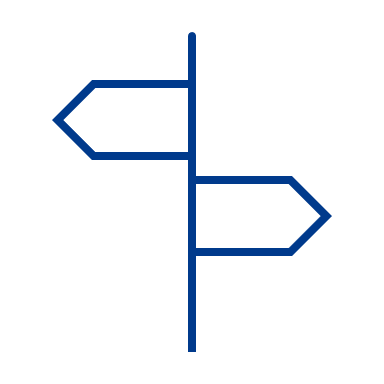 Throughout the Airport – Ease of Finding Way
Q10. Based on your experience today, please rate THIS airport on each service item: Ease of finding your way
Rank is calculated out of total participating airports (ASQ Global= 319) and amongst the customized panel.
Note: The green and red values indicate that BWI performance is higher or lower at a statistically significant level (95%) compared to the customized panel.
58
BWI – Ranking Within the Customized Panel
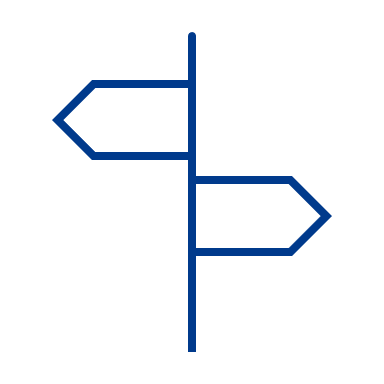 Throughout the Airport – Availability of Flight Information
Q10. Based on your experience today, please rate THIS airport on each service item: Availability of flight information (gate and time)
Rank is calculated out of total participating airports (ASQ Global= 319) and amongst the customized panel.
Note: The green and red values indicate that BWI performance is higher or lower at a statistically significant level (95%) compared to the customized panel.
59
BWI – Ranking Within the Customized Panel
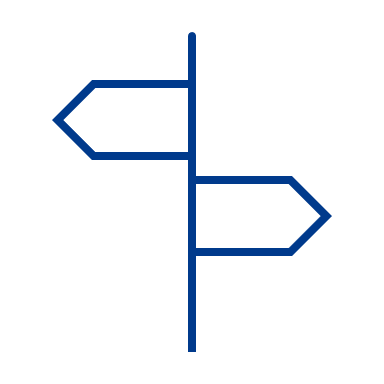 Throughout the Airport – Walking Distance Inside Terminal
Q10. Based on your experience today, please rate THIS airport on each service item: Walking distance inside the terminal
Rank is calculated out of total participating airports (ASQ Global= 319) and amongst the customized panel.
Note: The green and red values indicate that BWI performance is higher or lower at a statistically significant level (95%) compared to the customized panel.
60
BWI – Ranking Within the Customized Panel
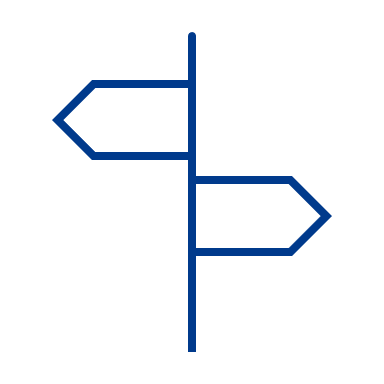 Throughout the Airport – Ease of Making Connection
Q10. Based on your experience today, please rate THIS airport on each service item: Ease of making connection with other flights
Rank is calculated out of total participating airports (ASQ Global= 235) and amongst the customized panel.
Note: The green and red values indicate that BWI performance is higher or lower at a statistically significant level (95%) compared to the customized panel.
61
BWI – Ranking Within the Customized Panel
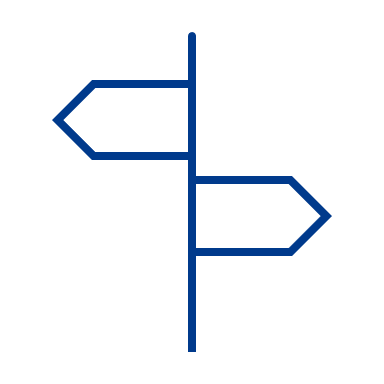 Throughout the Airport – Courtesy & Helpfulness: Airport Staff
Q10. Based on your experience today, please rate THIS airport on each service item: Courtesy and helpfulness of airport staff (information and maintenance staff)
Rank is calculated out of total participating airports (ASQ Global= 319) and amongst the customized panel.
Note: The green and red values indicate that BWI performance is higher or lower at a statistically significant level (95%) compared to the customized panel.
62
BWI – Ranking Within the Customized Panel
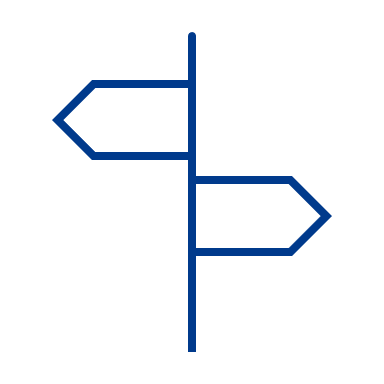 Throughout the Airport – Wi-Fi Service Quality
Q10. Based on your experience today, please rate THIS airport on each service item: Wi-Fi service quality
Rank is calculated out of total participating airports (ASQ Global= 319) and amongst the customized panel.
Note: The green and red values indicate that BWI performance is higher or lower at a statistically significant level (95%) compared to the customized panel.
63
BWI – Ranking Within the Customized Panel
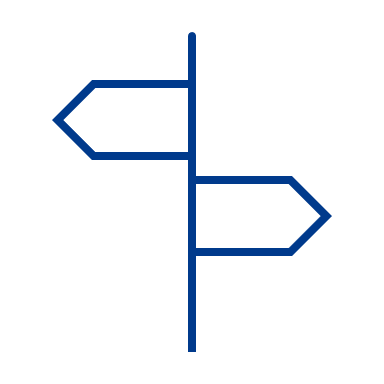 Throughout the Airport – Availability of Charging Stations
Q10. Based on your experience today, please rate THIS airport on each service item: Availability of charging stations
Rank is calculated out of total participating airports (ASQ Global= 319) and amongst the customized panel.
Note: The green and red values indicate that BWI performance is higher or lower at a statistically significant level (95%) compared to the customized panel.
64
BWI – Ranking Within the Customized Panel
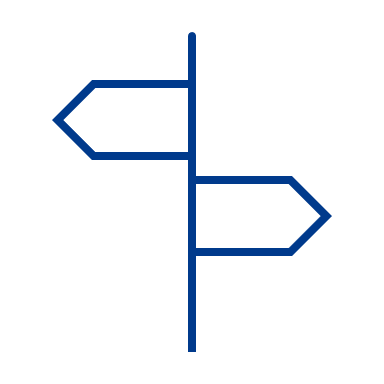 Throughout the Airport – Entertainment and Leisure Options
Q10. Based on your experience today, please rate THIS airport on each service item: Entertainment and leisure options
Rank is calculated out of total participating airports (ASQ Global= 319) and amongst the customized panel.
Note: The green and red values indicate that BWI performance is higher or lower at a statistically significant level (95%) compared to the customized panel.
65
BWI – Ranking Within the Customized Panel
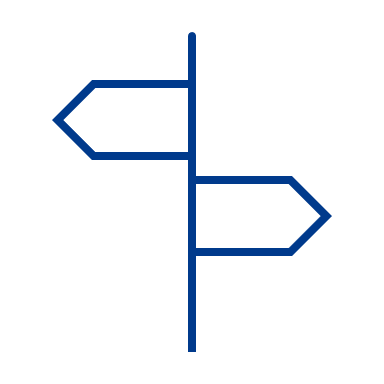 Throughout the Airport – Availability of Washrooms
Q10. Based on your experience today, please rate THIS airport on each service item: Availability of washrooms/toilets
Rank is calculated out of total participating airports (ASQ Global= 319) and amongst the customized panel.
Note: The green and red values indicate that BWI performance is higher or lower at a statistically significant level (95%) compared to the customized panel.
66
BWI – Ranking Within the Customized Panel
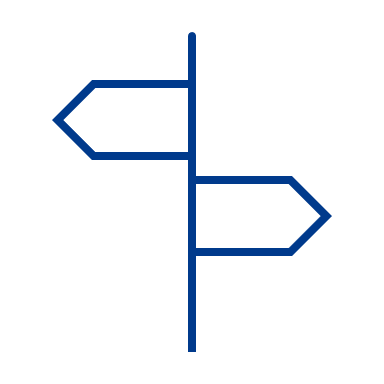 Throughout the Airport – Cleanliness of Washrooms
Q10. Based on your experience today, please rate THIS airport on each service item: Cleanliness of washrooms/toilets
Rank is calculated out of total participating airports (ASQ Global= 319) and amongst the customized panel.
Note: The green and red values indicate that BWI performance is higher or lower at a statistically significant level (95%) compared to the customized panel.
67
BWI – Ranking Within the Customized Panel
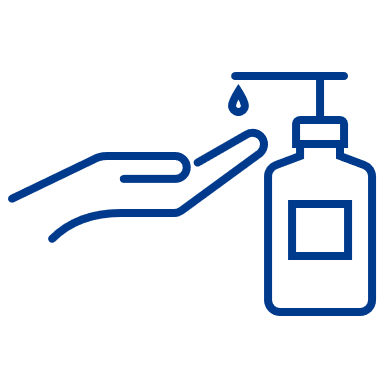 Airport Atmosphere – Health Safety
Q10. Based on your experience today, please rate THIS airport on each service item: Health safety
Rank is calculated out of total participating airports (ASQ Global= 319) and amongst the customized panel.
Note: The green and red values indicate that BWI performance is higher or lower at a statistically significant level (95%) compared to the customized panel.
68
BWI – Ranking Within the Customized Panel
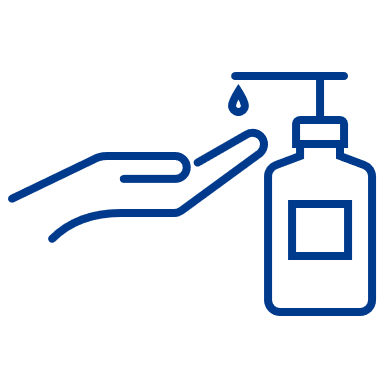 Airport Atmosphere – Cleanliness
Q10. Based on your experience today, please rate THIS airport on each service item: Cleanliness
Rank is calculated out of total participating airports (ASQ Global= 319) and amongst the customized panel.
Note: The green and red values indicate that BWI performance is higher or lower at a statistically significant level (95%) compared to the customized panel.
69
BWI – Ranking Within the Customized Panel
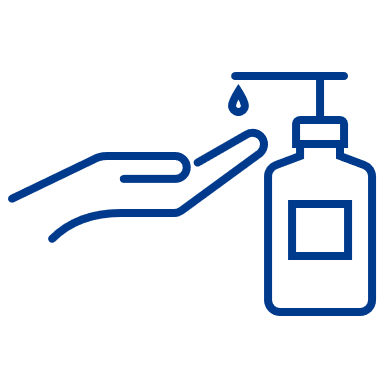 Airport Atmosphere – Ambience
Q10. Based on your experience today, please rate THIS airport on each service item: Ambience
Rank is calculated out of total participating airports (ASQ Global= 319) and amongst the customized panel.
Note: The green and red values indicate that BWI performance is higher or lower at a statistically significant level (95%) compared to the customized panel.
70
5
BWI – Ranking Within North America
Q2 2023
BWI – Ranking Within North AmericaSummary of the Performance vs the Region
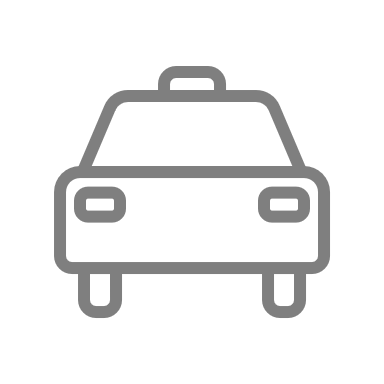 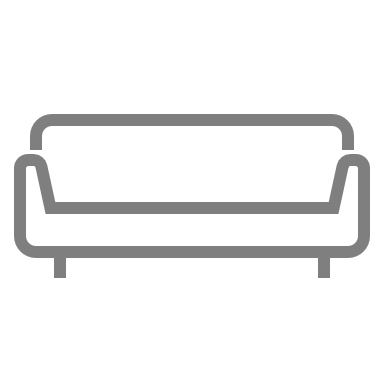 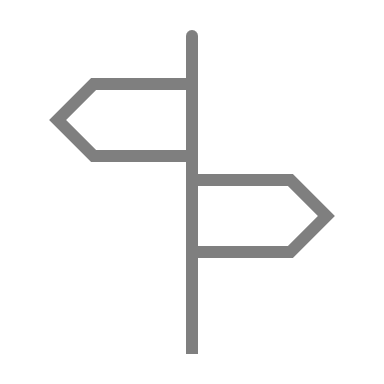 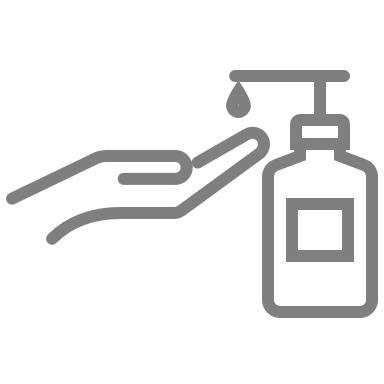 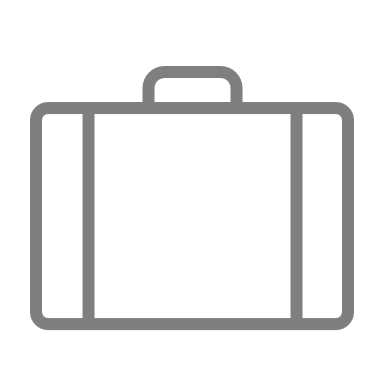 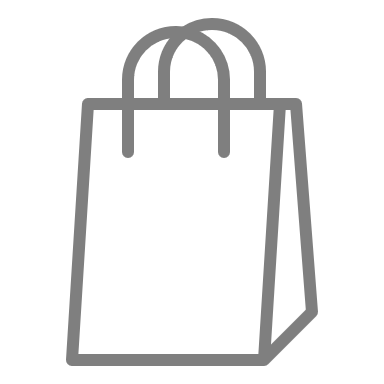 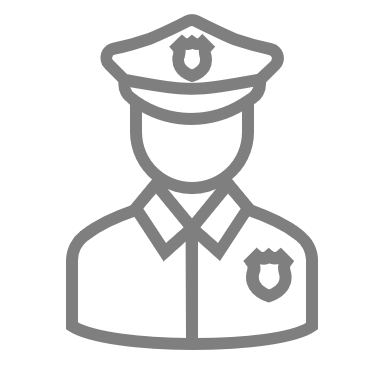 Note: The green and red values indicate that BWI performance is higher or lower at a statistically significant level (95%) compared to the region average (NA).Rank is calculated out of participating airports in the region.
72
BWI – Ranking Within North America
Overall Experience
Q4. How would you rate your EXPERIENCE today at THIS airport?
Note: The green and red values indicate that BWI performance is higher or lower at a statistically significant level (95%) compared to the region.
73
BWI – Ranking Within North America
Overall Emotional Score
Q6. How do you feel right now about your experience at THIS airport? 
Note: The green and red values indicate that BWI performance is higher or lower at a statistically significant level (95%) compared to the region.
74
BWI – Ranking Within North America
Overall Satisfaction – Total
Q10. Based on your experience today, please rate THIS airport on each service item: Overall Satisfaction
Note: The green and red values indicate that BWI performance is higher or lower at a statistically significant level (95%) compared to the region.
75
BWI – Ranking Within North America
Overall Satisfaction – Business
Q10. Based on your experience today, please rate THIS airport on each service item: Overall Satisfaction amongst passengers travelling for business
Note: The green and red values indicate that BWI performance is higher or lower at a statistically significant level (95%) compared to the region.
76
BWI – Ranking Within North America
Overall Satisfaction – Leisure
Q10. Based on your experience today, please rate THIS airport on each service item: Overall Satisfaction amongst passengers travelling for leisure
Note: The green and red values indicate that BWI performance is higher or lower at a statistically significant level (95%) compared to the region.
77
BWI – Ranking Within North America
Overall Satisfaction – Personal
Q10. Based on your experience today, please rate THIS airport on each service item: Overall Satisfaction amongst passengers travelling for personal reasons
Note: The green and red values indicate that BWI performance is higher or lower at a statistically significant level (95%) compared to the region.
78
BWI – Ranking Within North America
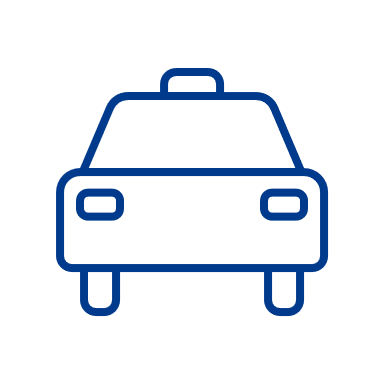 Arrival at the Airport – Ease of Getting to the Airport
Q10. Based on your experience today, please rate THIS airport on each service item: Ease of getting to the airport
Note: The green and red values indicate that BWI performance is higher or lower at a statistically significant level (95%) compared to the region.
79
BWI – Ranking Within North America
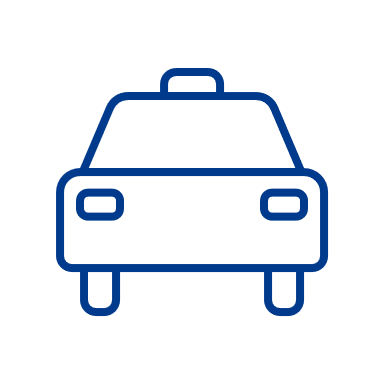 Arrival at the Airport – Signage to Access Terminal
Q10. Based on your experience today, please rate THIS airport on each service item: Signage to access the terminal
Note: The green and red values indicate that BWI performance is higher or lower at a statistically significant level (95%) compared to the region.
80
BWI – Ranking Within North America
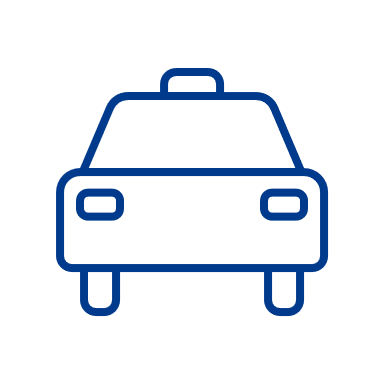 Arrival at the Airport – VFM: Transport
Q10. Based on your experience today, please rate THIS airport on each service item: Value for money of the selected mode of transport (including parking facilities)
Note: The green and red values indicate that BWI performance is higher or lower at a statistically significant level (95%) compared to the region.
81
BWI – Ranking Within North America
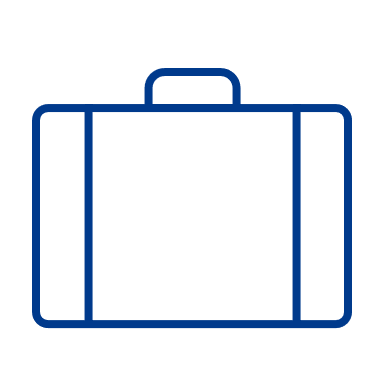 Check-in – Ease of Finding Check-In Area
Q10. Based on your experience today, please rate THIS airport on each service item: Ease of finding your check-in area
Note: The green and red values indicate that BWI performance is higher or lower at a statistically significant level (95%) compared to the region.
82
BWI – Ranking Within North America
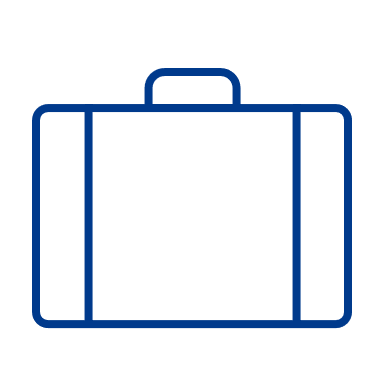 Check-in – Waiting Time: Check-in
Q10. Based on your experience today, please rate THIS airport on each service item: Waiting time at check-in, including baggage drop if applicable
Note: The green and red values indicate that BWI performance is higher or lower at a statistically significant level (95%) compared to the region.
83
BWI – Ranking Within North America
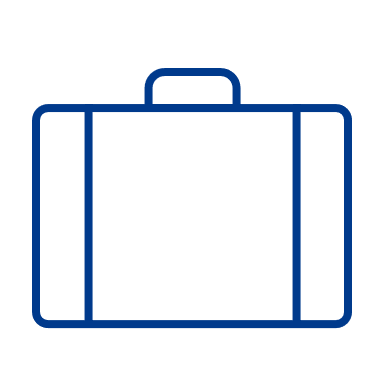 Check-in – Courtesy & Helpfulness: Staff in Check-In Area
Q10. Based on your experience today, please rate THIS airport on each service item: Courtesy and helpfulness of staff in the check-in area
Note: The green and red values indicate that BWI performance is higher or lower at a statistically significant level (95%) compared to the region.
84
BWI – Ranking Within North America
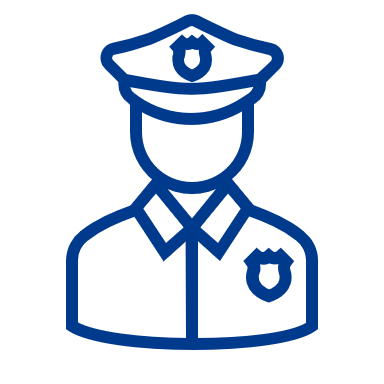 Security Screening – Ease of Going Through Security Screening
Q10. Based on your experience today, please rate THIS airport on each service item: Ease of going through security screening
Note: The green and red values indicate that BWI performance is higher or lower at a statistically significant level (95%) compared to the region.
85
BWI – Ranking Within North America
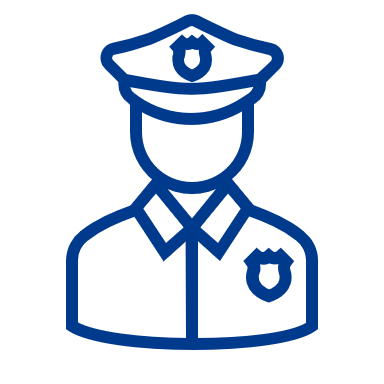 Security Screening – Waiting Time: Security Screening
Q10. Based on your experience today, please rate THIS airport on each service item: Waiting time at the security screening
Note: The green and red values indicate that BWI performance is higher or lower at a statistically significant level (95%) compared to the region.
86
BWI – Ranking Within North America
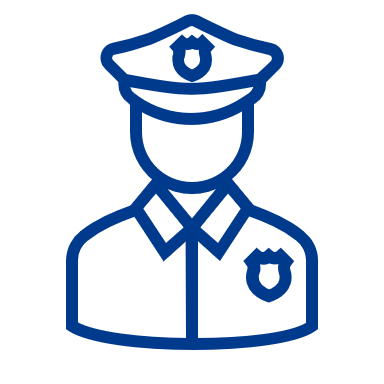 Security Screening – Courtesy & Helpfulness: Security Staff
Q10. Based on your experience today, please rate THIS airport on each service item: Courtesy and helpfulness of security screening staff
Note: The green and red values indicate that BWI performance is higher or lower at a statistically significant level (95%) compared to the region.
87
BWI – Ranking Within North America
Border/Passport Control – Waiting Time: Border/Passport Control
^ Results cannot be presented due to the very small sample (<10)
Q10. Based on your experience today, please rate THIS airport on each service item: Waiting time at border/passport control 
Note: The green and red values indicate that BWI performance is higher or lower at a statistically significant level (95%) compared to the region.
88
BWI – Ranking Within North America
Border/Passport Control – Courtesy & Helpfulness: Border/Passport Control Staff
^ Results cannot be presented due to the very small sample (<10)
Q10. Based on your experience today, please rate THIS airport on each service item: Courtesy and helpfulness of border/passport control staff
Note: The green and red values indicate that BWI performance is higher or lower at a statistically significant level (95%) compared to the region.
89
BWI – Ranking Within North America
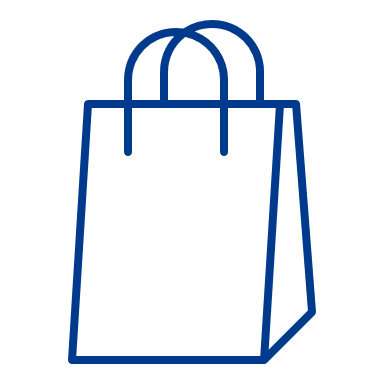 Shopping/Dining – Restaurants/Bars/Cafés
Q10. Based on your experience today, please rate THIS airport on each service item: Restaurants/bars/cafés
Note: The green and red values indicate that BWI performance is higher or lower at a statistically significant level (95%) compared to the region.
90
BWI – Ranking Within North America
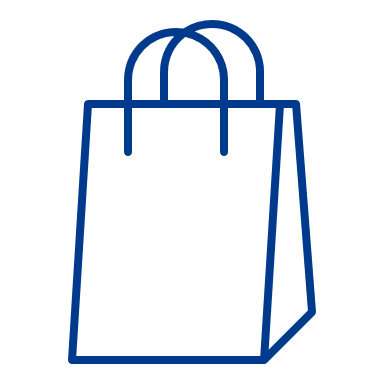 Shopping/Dining – VFM: Restaurants/Bars/Cafés
Q10. Based on your experience today, please rate THIS airport on each service item: Value for money of restaurants/bars/cafés
Note: The green and red values indicate that BWI performance is higher or lower at a statistically significant level (95%) compared to the region.
91
BWI – Ranking Within North America
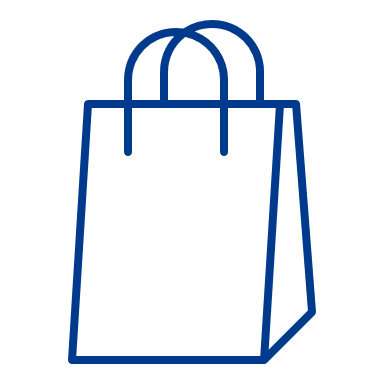 Shopping/Dining – Shops
Q10. Based on your experience today, please rate THIS airport on each service item: Shops
Note: The green and red values indicate that BWI performance is higher or lower at a statistically significant level (95%) compared to the region.
92
BWI – Ranking Within North America
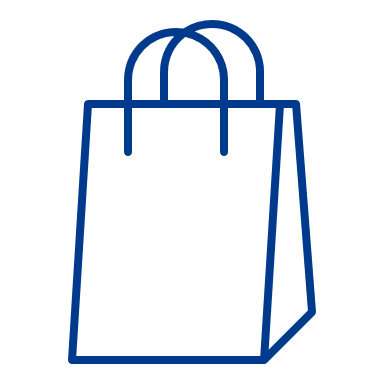 Shopping/Dining – VFM: Shops
Q10. Based on your experience today, please rate THIS airport on each service item: Value for money of shops
Note: The green and red values indicate that BWI performance is higher or lower at a statistically significant level (95%) compared to the region.
93
BWI – Ranking Within North America
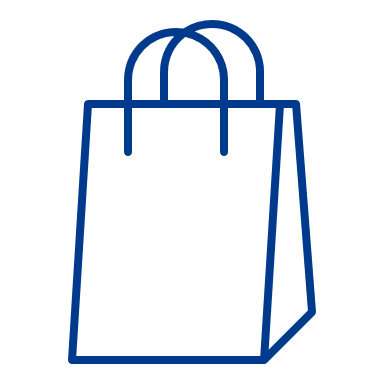 Shopping/Dining – Courtesy & Helpfulness: Shopping and Dining Staff
Q10. Based on your experience today, please rate THIS airport on each service item: Courtesy and helpfulness of shopping and dining staff
Note: The green and red values indicate that BWI performance is higher or lower at a statistically significant level (95%) compared to the region.
94
BWI – Ranking Within North America
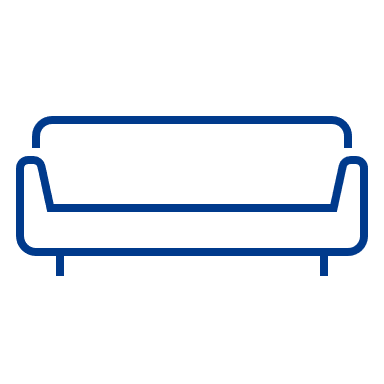 Gate Areas – Comfort of Waiting at Gate Areas
Q10. Based on your experience today, please rate THIS airport on each service item: Comfort of waiting at the gate areas
Note: The green and red values indicate that BWI performance is higher or lower at a statistically significant level (95%) compared to the region.
95
BWI – Ranking Within North America
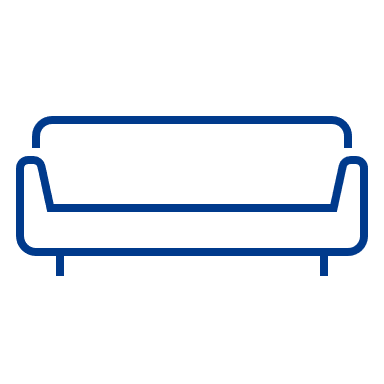 Gate Areas – Availability of Seats at Gate Areas
Q10. Based on your experience today, please rate THIS airport on each service item:Availability of seats at the gate areas 
Note: The green and red values indicate that BWI performance is higher or lower at a statistically significant level (95%) compared to the region.
96
BWI – Ranking Within North America
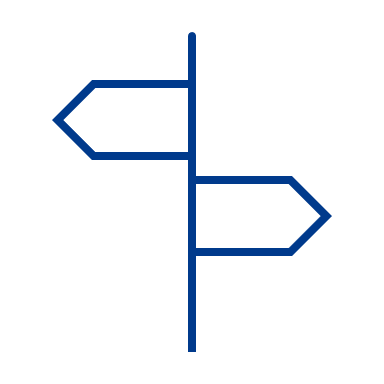 Throughout the Airport – Ease of Finding Way
Q10. Based on your experience today, please rate THIS airport on each service item: Ease of finding your way
Note: The green and red values indicate that BWI performance is higher or lower at a statistically significant level (95%) compared to the region.
97
BWI – Ranking Within North America
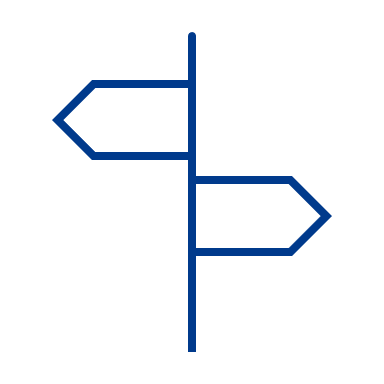 Throughout the Airport – Availability of Flight Information
Q10. Based on your experience today, please rate THIS airport on each service item: Availability of flight information (gate and time)
Note: The green and red values indicate that BWI performance is higher or lower at a statistically significant level (95%) compared to the region.
98
BWI – Ranking Within North America
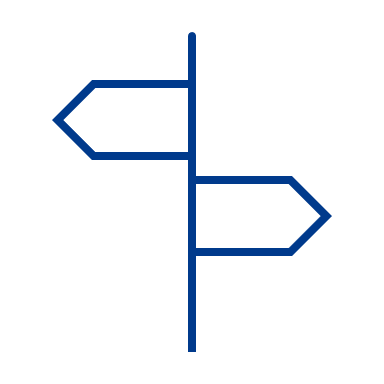 Throughout the Airport – Walking Distance Inside Terminal
Q10. Based on your experience today, please rate THIS airport on each service item: Walking distance inside the terminal
Note: The green and red values indicate that BWI performance is higher or lower at a statistically significant level (95%) compared to the region.
99
BWI – Ranking Within North America
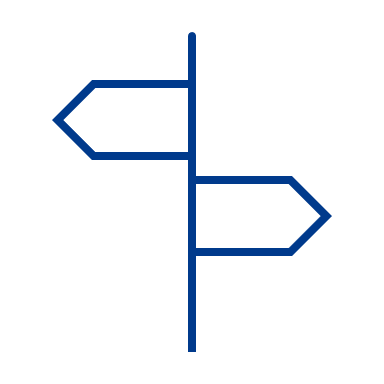 Throughout the Airport – Ease of Making Connection
Q10. Based on your experience today, please rate THIS airport on each service item: Ease of making connection with other flights
Note: The green and red values indicate that BWI performance is higher or lower at a statistically significant level (95%) compared to the region.
100
BWI – Ranking Within North America
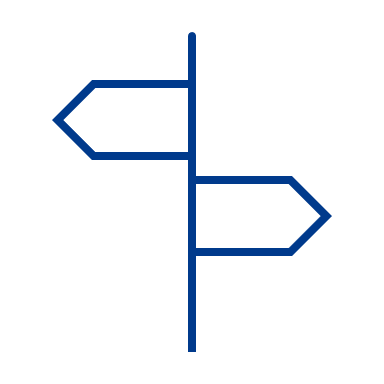 Throughout the Airport – Courtesy & Helpfulness: Airport Staff
Q10. Based on your experience today, please rate THIS airport on each service item: Courtesy and helpfulness of airport staff (information and maintenance staff)
Note: The green and red values indicate that BWI performance is higher or lower at a statistically significant level (95%) compared to the region.
101
BWI – Ranking Within North America
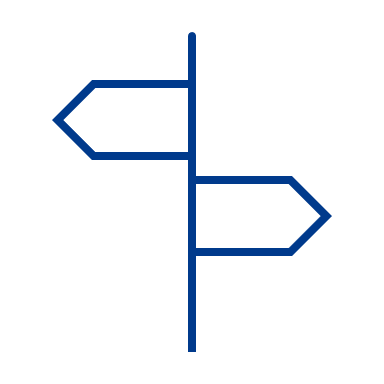 Throughout the Airport – Wi-Fi Service Quality
Q10. Based on your experience today, please rate THIS airport on each service item: Wi-Fi service quality
Note: The green and red values indicate that BWI performance is higher or lower at a statistically significant level (95%) compared to the region.
102
BWI – Ranking Within North America
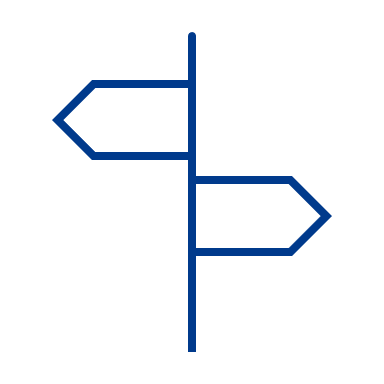 Throughout the Airport – Availability of Charging Stations
Q10. Based on your experience today, please rate THIS airport on each service item: Availability of charging stations
Note: The green and red values indicate that BWI performance is higher or lower at a statistically significant level (95%) compared to the region.
103
BWI – Ranking Within North America
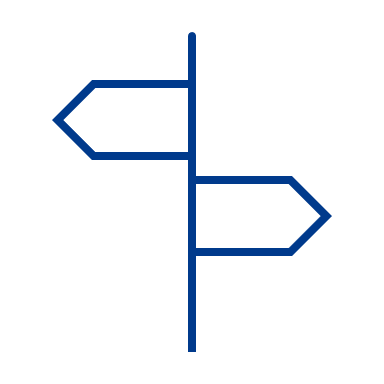 Throughout the Airport – Entertainment and Leisure Options
Q10. Based on your experience today, please rate THIS airport on each service item: Entertainment and leisure options
Note: The green and red values indicate that BWI performance is higher or lower at a statistically significant level (95%) compared to the region.
104
BWI – Ranking Within North America
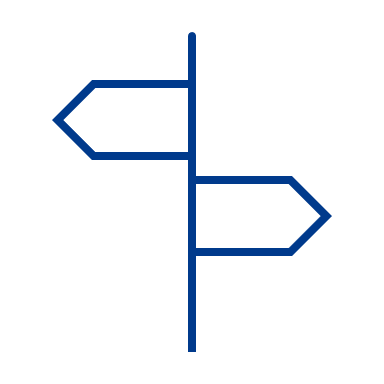 Throughout the Airport – Availability of Washrooms
Q10. Based on your experience today, please rate THIS airport on each service item: Availability of washrooms/toilets
Note: The green and red values indicate that BWI performance is higher or lower at a statistically significant level (95%) compared to the region.
105
BWI – Ranking Within North America
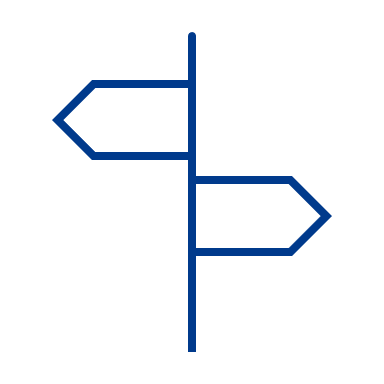 Throughout the Airport – Cleanliness of Washrooms
Q10. Based on your experience today, please rate THIS airport on each service item: Cleanliness of washrooms/toilets
Note: The green and red values indicate that BWI performance is higher or lower at a statistically significant level (95%) compared to the region.
106
BWI – Ranking Within North America
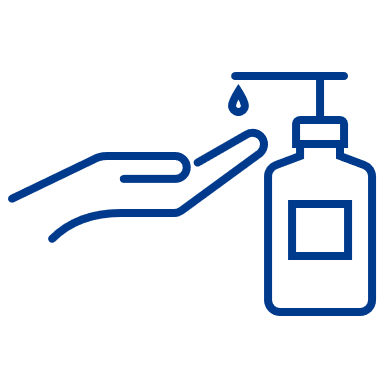 Airport Atmosphere – Health Safety
Q10. Based on your experience today, please rate THIS airport on each service item: Health safety
Note: The green and red values indicate that BWI performance is higher or lower at a statistically significant level (95%) compared to the region.
107
BWI – Ranking Within North America
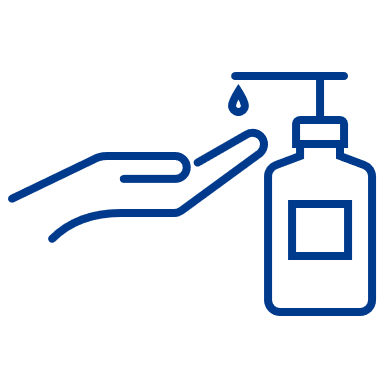 Airport Atmosphere – Cleanliness
Q10. Based on your experience today, please rate THIS airport on each service item: Cleanliness
Note: The green and red values indicate that BWI performance is higher or lower at a statistically significant level (95%) compared to the region.
108
BWI – Ranking Within North America
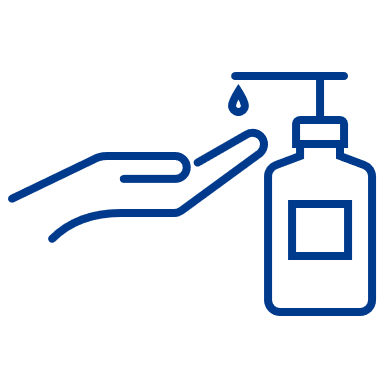 Airport Atmosphere – Ambience
Q10. Based on your experience today, please rate THIS airport on each service item: Ambience
Note: The green and red values indicate that BWI performance is higher or lower at a statistically significant level (95%) compared to the region.
109
6
BWI – Ranking Amongst Airports of 25-40M
Q2 2023
BWI – Ranking Amongst Airports of 25-40MSummary of the Performance vs Airports of the Same Size
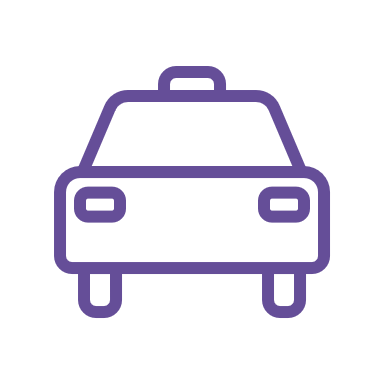 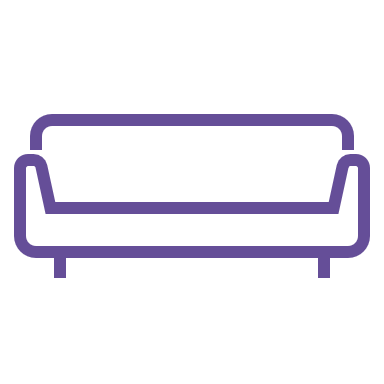 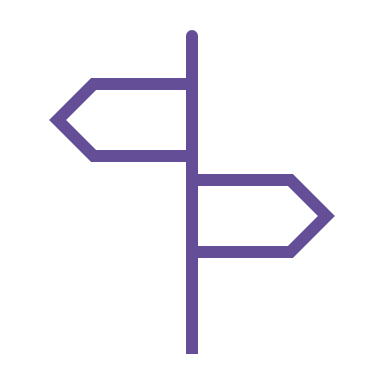 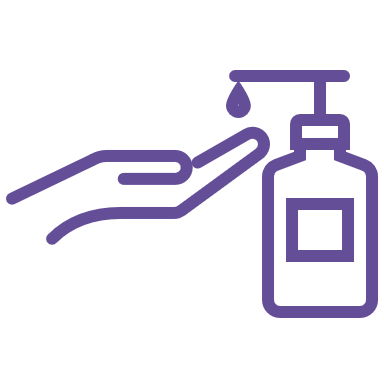 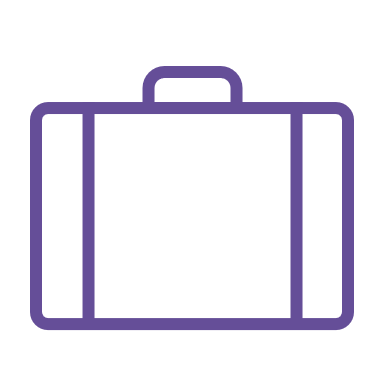 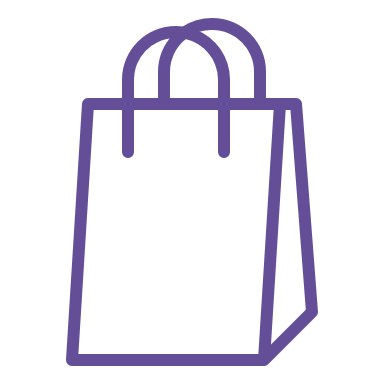 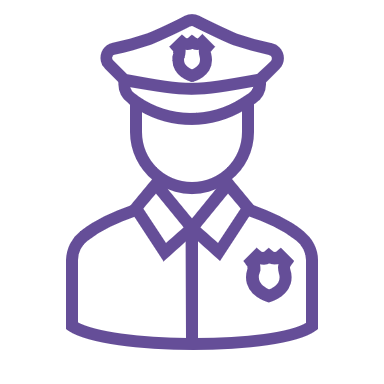 Note: The green and red values indicate that BWI performance is higher or lower at a statistically significant level (95%) compared to the airports of 25-40M.Rank is calculated out of participating airports in 25-40M category.
111
BWI – Ranking Amongst Airports of 25-40M
Overall Experience
Q4. How would you rate your EXPERIENCE today at THIS airport?
Note: The green and red values indicate that BWI performance is higher or lower at a statistically significant level (95%) compared to the airports of the same size.
112
BWI – Ranking Amongst Airports of 25-40M
Overall Emotional Score
Q6. How do you feel right now about your experience at THIS airport?
Note: The green and red values indicate that BWI performance is higher or lower at a statistically significant level (95%) compared to the airports of the same size.
113
BWI – Ranking Amongst Airports of 25-40M
Overall Satisfaction – Total
Q10. Based on your experience today, please rate THIS airport on each service item: Overall Satisfaction
Note: The green and red values indicate that BWI performance is higher or lower at a statistically significant level (95%) compared to the airports of the same size.
114
BWI – Ranking Amongst Airports of 25-40M
Overall Satisfaction – Business
Q10. Based on your experience today, please rate THIS airport on each service item: Overall Satisfaction amongst passengers travelling for business
Note: The green and red values indicate that BWI performance is higher or lower at a statistically significant level (95%) compared to the airports of the same size.
115
BWI – Ranking Amongst Airports of 25-40M
Overall Satisfaction – Leisure
Q10. Based on your experience today, please rate THIS airport on each service item: Overall Satisfaction amongst passengers travelling for leisure
Note: The green and red values indicate that BWI performance is higher or lower at a statistically significant level (95%) compared to the airports of the same size.
116
BWI – Ranking Amongst Airports of 25-40M
Overall Satisfaction – Personal
^ Results cannot be presented due to the very small sample (<10)
Q10. Based on your experience today, please rate THIS airport on each service item: Overall Satisfaction amongst passengers travelling for personal reasons
Note: The green and red values indicate that BWI performance is higher or lower at a statistically significant level (95%) compared to the airports of the same size.
117
BWI – Ranking Amongst Airports of 25-40M
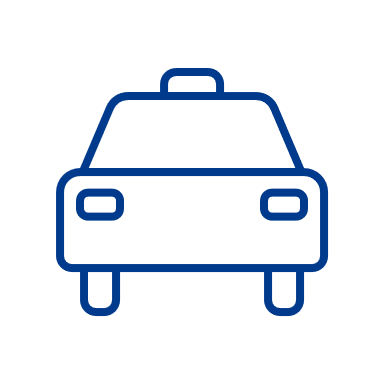 Arrival at the Airport – Ease of Getting to the Airport
Q10. Based on your experience today, please rate THIS airport on each service item: Ease of getting to the airport
Note: The green and red values indicate that BWI performance is higher or lower at a statistically significant level (95%) compared to the airports of the same size.
118
BWI – Ranking Amongst Airports of 25-40M
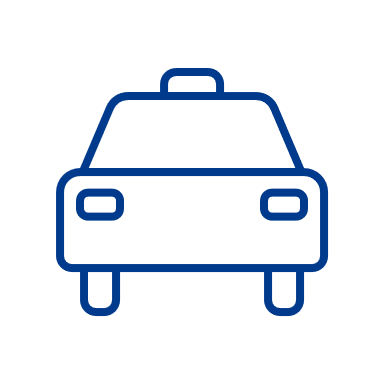 Arrival at the Airport – Signage to Access Terminal
Q10. Based on your experience today, please rate THIS airport on each service item: Signage to access terminal
Note: The green and red values indicate that BWI performance is higher or lower at a statistically significant level (95%) compared to the airports of the same size.
119
BWI – Ranking Amongst Airports of 25-40M
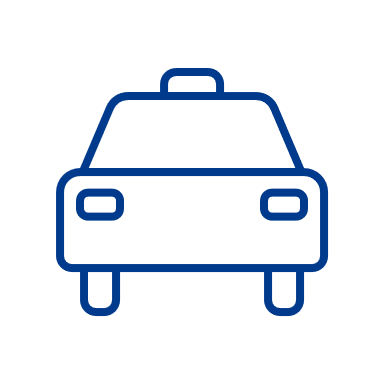 Arrival at the Airport – VFM: Transport
Q10. Based on your experience today, please rate THIS airport on each service item: Value for money of the selected mode of transport (including parking facilities)
Note: The green and red values indicate that BWI performance is higher or lower at a statistically significant level (95%) compared to the airports of the same size.
120
BWI – Ranking Amongst Airports of 25-40M
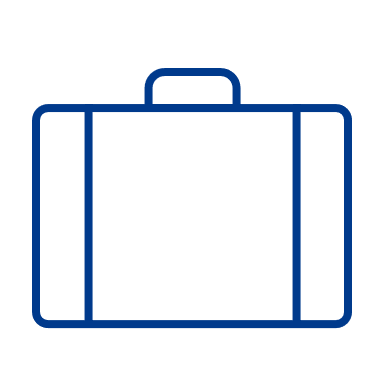 Check-in – Ease of Finding Check-In Area
Q10. Based on your experience today, please rate THIS airport on each service item: Ease of finding your check-in area
Note: The green and red values indicate that BWI performance is higher or lower at a statistically significant level (95%) compared to the airports of the same size.
121
BWI – Ranking Amongst Airports of 25-40M
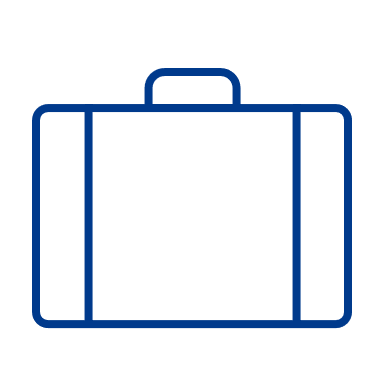 Check-in – Waiting Time: Check-In
Q10. Based on your experience today, please rate THIS airport on each service item: Waiting time at check-in, including baggage drop if applicable
Note: The green and red values indicate that BWI performance is higher or lower at a statistically significant level (95%) compared to the airports of the same size.
122
BWI – Ranking Amongst Airports of 25-40M
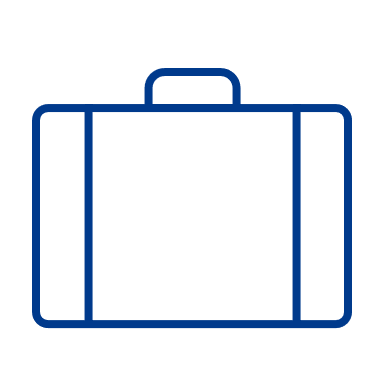 Check-in – Courtesy & Helpfulness: Staff in Check-In Area
Q10. Based on your experience today, please rate THIS airport on each service item: Courtesy and helpfulness of staff in the check-in area 
Note: The green and red values indicate that BWI performance is higher or lower at a statistically significant level (95%) compared to the airports of the same size.
123
BWI – Ranking Amongst Airports of 25-40M
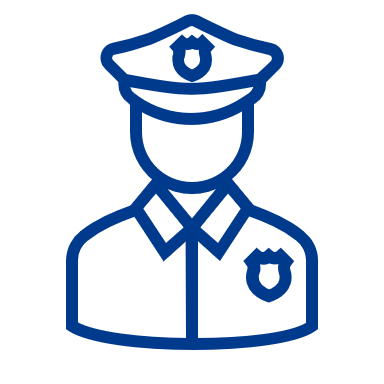 Security Screening – Ease of Going Through Security Screening
Q10. Based on your experience today, please rate THIS airport on each service item: Ease of going through security screening 
Note: The green and red values indicate that BWI performance is higher or lower at a statistically significant level (95%) compared to the airports of the same size.
124
BWI – Ranking Amongst Airports of 25-40M
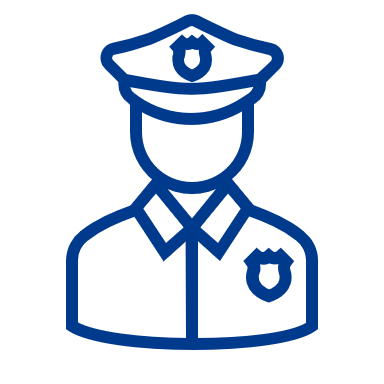 Security Screening – Waiting Time: Security Screening
Q10. Based on your experience today, please rate THIS airport on each service item: Waiting time at the security screening
Note: The green and red values indicate that BWI performance is higher or lower at a statistically significant level (95%) compared to the airports of the same size.
125
BWI – Ranking Amongst Airports of 25-40M
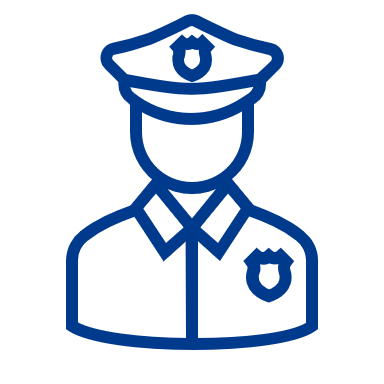 Security Screening – Courtesy & Helpfulness: Security Staff
Q10. Based on your experience today, please rate THIS airport on each service item: Courtesy and helpfulness of security screening staff
Note: The green and red values indicate that BWI performance is higher or lower at a statistically significant level (95%) compared to the airports of the same size.
126
BWI – Ranking Amongst Airports of 25-40M
Border/Passport Control – Waiting time: Border/Passport Control
^ Results cannot be presented due to the very small sample (<10)
Q10. Based on your experience today, please rate THIS airport on each service item: Waiting time at border/passport control 
Note: The green and red values indicate that BWI performance is higher or lower at a statistically significant level (95%) compared to the airports of the same size.
127
BWI – Ranking Amongst Airports of 25-40M
Border/Passport Control – Courtesy & helpfulness: Border/Passport Control Staff
^ Results cannot be presented due to the very small sample (<10)
Q10. Based on your experience today, please rate THIS airport on each service item: Courtesy and helpfulness of border/passport control staff 
Note: The green and red values indicate that BWI performance is higher or lower at a statistically significant level (95%) compared to the airports of the same size.
128
BWI – Ranking Amongst Airports of 25-40M
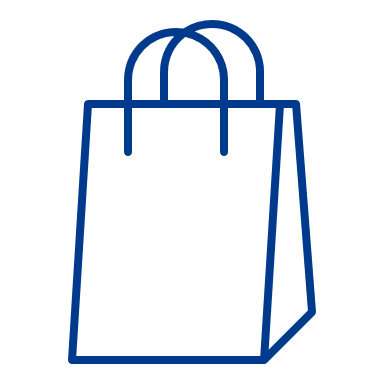 Shopping/Dining – Restaurants/Bars/Cafés
Q10. Based on your experience today, please rate THIS airport on each service item: Restaurants/bars/cafés
Note: The green and red values indicate that BWI performance is higher or lower at a statistically significant level (95%) compared to the airports of the same size.
129
BWI – Ranking Amongst Airports of 25-40M
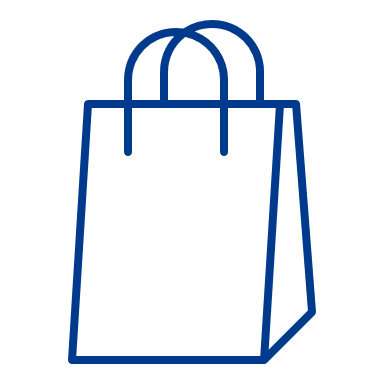 Shopping/Dining – VFM: Restaurants/Bars/Cafés
Q10. Based on your experience today, please rate THIS airport on each service item: Value for money of restaurants/bars/cafés
Note: The green and red values indicate that BWI performance is higher or lower at a statistically significant level (95%) compared to the airports of the same size.
130
BWI – Ranking Amongst Airports of 25-40M
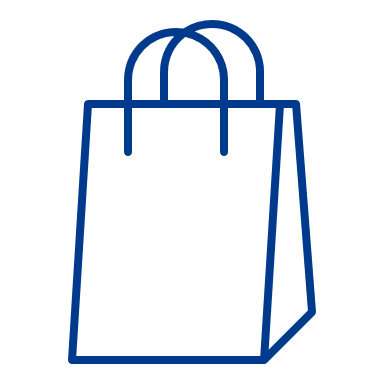 Shopping/Dining – Shops
Q10. Based on your experience today, please rate THIS airport on each service item: Shops
Note: The green and red values indicate that BWI performance is higher or lower at a statistically significant level (95%) compared to the airports of the same size.
131
BWI – Ranking Amongst Airports of 25-40M
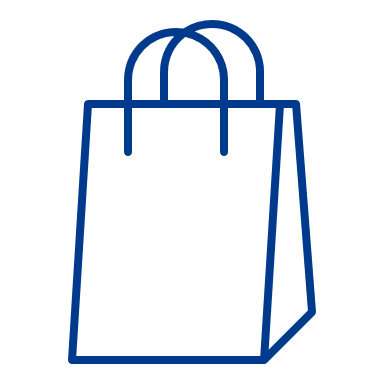 Shopping/Dining – VFM: Shops
Q10. Based on your experience today, please rate THIS airport on each service item: Value for money of shops
Note: The green and red values indicate that BWI performance is higher or lower at a statistically significant level (95%) compared to the airports of the same size.
132
BWI – Ranking Amongst Airports of 25-40M
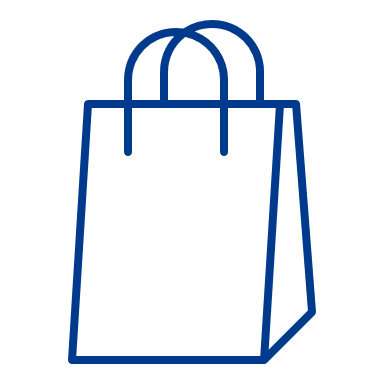 Shopping/Dining – Courtesy & Helpfulness: Shopping and Dining Staff
Q10. Based on your experience today, please rate THIS airport on each service item: Courtesy and helpfulness of shopping and dining staff
Note: The green and red values indicate that BWI performance is higher or lower at a statistically significant level (95%) compared to the airports of the same size.
133
BWI – Ranking Amongst Airports of 25-40M
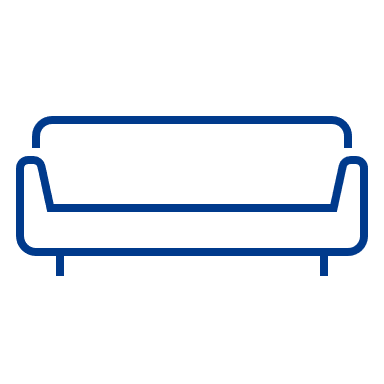 Gate Areas – Comfort of Waiting at Gate Areas
Q10. Based on your experience today, please rate THIS airport on each service item: Comfort of waiting at the gate areas
Note: The green and red values indicate that BWI performance is higher or lower at a statistically significant level (95%) compared to the airports of the same size.
134
BWI – Ranking Amongst Airports of 25-40M
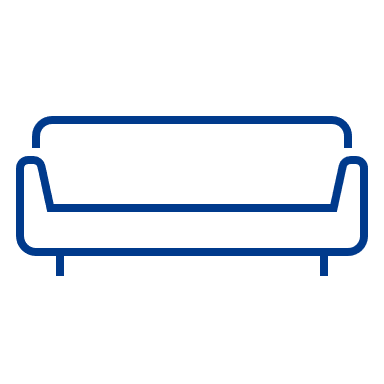 Gate Areas – Availability of Seats at Gate Areas
Q10. Based on your experience today, please rate THIS airport on each service item: Availability of seats at the gate areas
Note: The green and red values indicate that BWI performance is higher or lower at a statistically significant level (95%) compared to the airports of the same size.
135
BWI – Ranking Amongst Airports of 25-40M
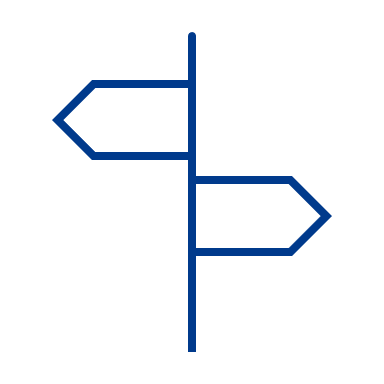 Throughout the Airport – Ease of Finding Way
Q10. Based on your experience today, please rate THIS airport on each service item: Ease of finding your way
Note: The green and red values indicate that BWI performance is higher or lower at a statistically significant level (95%) compared to the airports of the same size.
136
BWI – Ranking Amongst Airports of 25-40M
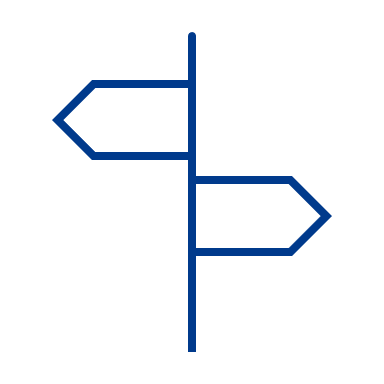 Throughout the Airport – Availability of Flight Information
Q10. Based on your experience today, please rate THIS airport on each service item: Availability of flight information (gate and time)
Note: The green and red values indicate that BWI performance is higher or lower at a statistically significant level (95%) compared to the airports of the same size.
137
BWI – Ranking Amongst Airports of 25-40M
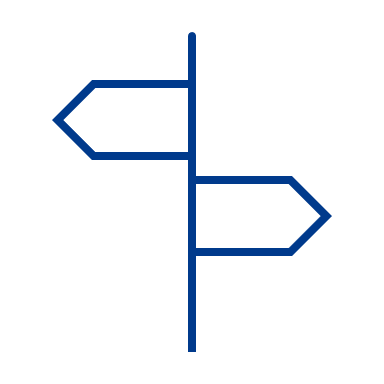 Throughout the Airport – Walking Distance Inside Terminal
Q10. Based on your experience today, please rate THIS airport on each service item: Walking distance inside the terminal
Note: The green and red values indicate that BWI performance is higher or lower at a statistically significant level (95%) compared to the airports of the same size.
138
BWI – Ranking Amongst Airports of 25-40M
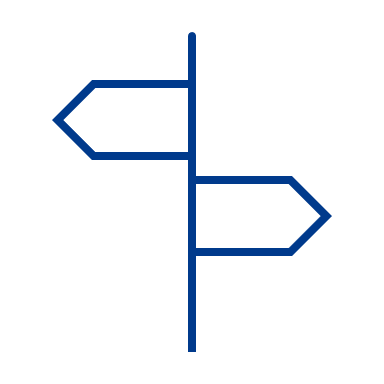 Throughout the Airport – Ease of Making Connection
^ Results cannot be presented due to the very small sample (<10)
Q10. Based on your experience today, please rate THIS airport on each service item: Ease of making connection with other flights
Note: The green and red values indicate that BWI performance is higher or lower at a statistically significant level (95%) compared to the airports of the same size.
139
BWI – Ranking Amongst Airports of 25-40M
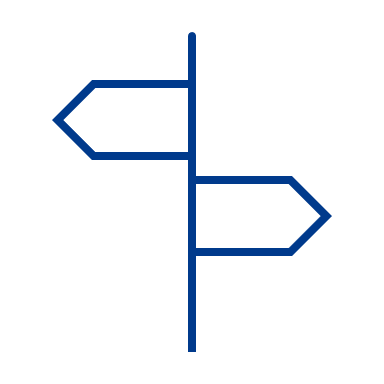 Throughout the Airport – Courtesy & Helpfulness: Airport Staff
Q10. Based on your experience today, please rate THIS airport on each service item: Courtesy and helpfulness of airport staff (information and maintenance staff)
Note: The green and red values indicate that BWI performance is higher or lower at a statistically significant level (95%) compared to the airports of the same size.
140
BWI – Ranking Amongst Airports of 25-40M
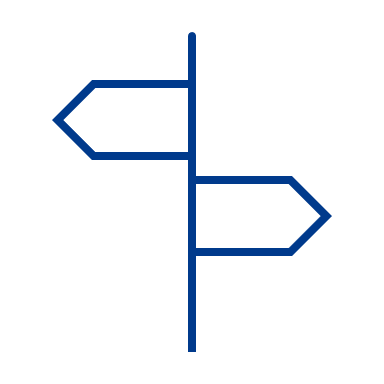 Throughout the Airport – Wi-Fi Service Quality
Q10. Based on your experience today, please rate THIS airport on each service item: Wi-Fi service quality
Note: The green and red values indicate that BWI performance is higher or lower at a statistically significant level (95%) compared to the airports of the same size.
141
BWI – Ranking Amongst Airports of 25-40M
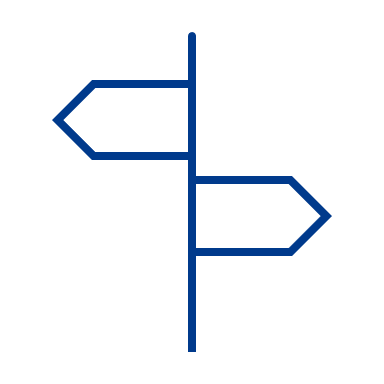 Throughout the Airport – Availability of Charging Stations
Q10. Based on your experience today, please rate THIS airport on each service item: Availability of charging stations
Note: The green and red values indicate that BWI performance is higher or lower at a statistically significant level (95%) compared to the airports of the same size.
142
BWI – Ranking Amongst Airports of 25-40M
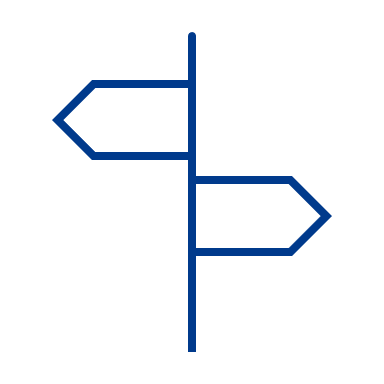 Throughout the Airport – Entertainment and Leisure Options
Q10. Based on your experience today, please rate THIS airport on each service item: Entertainment and leisure options
Note: The green and red values indicate that BWI performance is higher or lower at a statistically significant level (95%) compared to the airports of the same size.
143
BWI – Ranking Amongst Airports of 25-40M
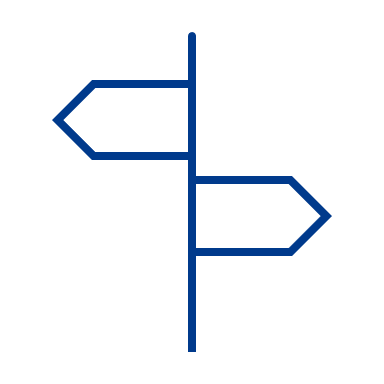 Throughout the Airport – Availability of Washrooms
Q10. Based on your experience today, please rate THIS airport on each service item: Availability of washrooms/toilets
Note: The green and red values indicate that BWI performance is higher or lower at a statistically significant level (95%) compared to the airports of the same size.
144
BWI – Ranking Amongst Airports of 25-40M
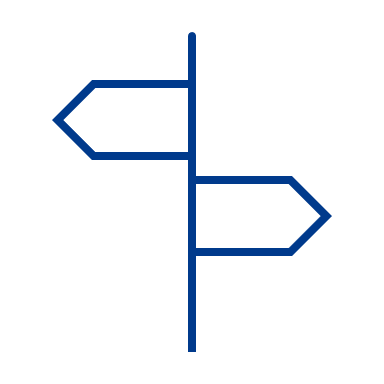 Throughout the Airport – Cleanliness of Washrooms
Q10. Based on your experience today, please rate THIS airport on each service item: Cleanliness of washrooms/toilets
Note: The green and red values indicate that BWI performance is higher or lower at a statistically significant level (95%) compared to the airports of the same size.
145
BWI – Ranking Amongst Airports of 25-40M
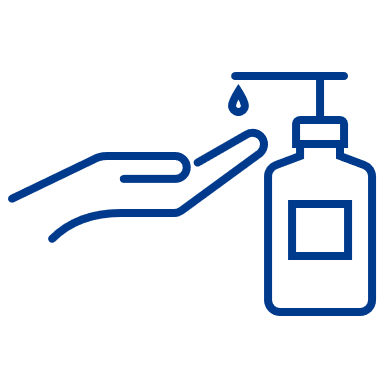 Airport Atmosphere – Health Safety
Q10. Based on your experience today, please rate THIS airport on each service item: Health safety
Note: The green and red values indicate that BWI performance is higher or lower at a statistically significant level (95%) compared to the airports of the same size.
146
BWI – Ranking Amongst Airports of 25-40M
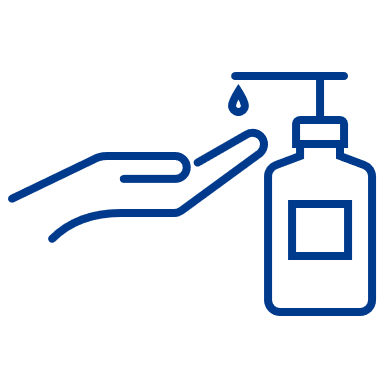 Airport Atmosphere – Cleanliness
Q10. Based on your experience today, please rate THIS airport on each service item: Cleanliness
Note: The green and red values indicate that BWI performance is higher or lower at a statistically significant level (95%) compared to the airports of the same size.
147
BWI – Ranking Amongst Airports of 25-40M
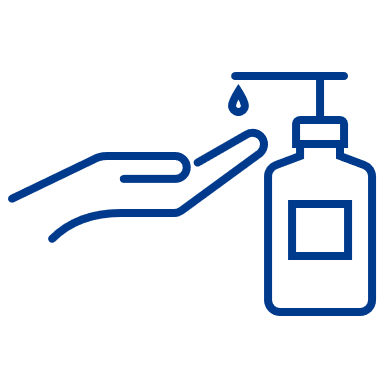 Airport Atmosphere – Ambience
Q10. Based on your experience today, please rate THIS airport on each service item: Ambience
Note: The green and red values indicate that BWI performance is higher or lower at a statistically significant level (95%) compared to the airports of the same size.
148
© 2023 ACI